Unit 2:Our Names
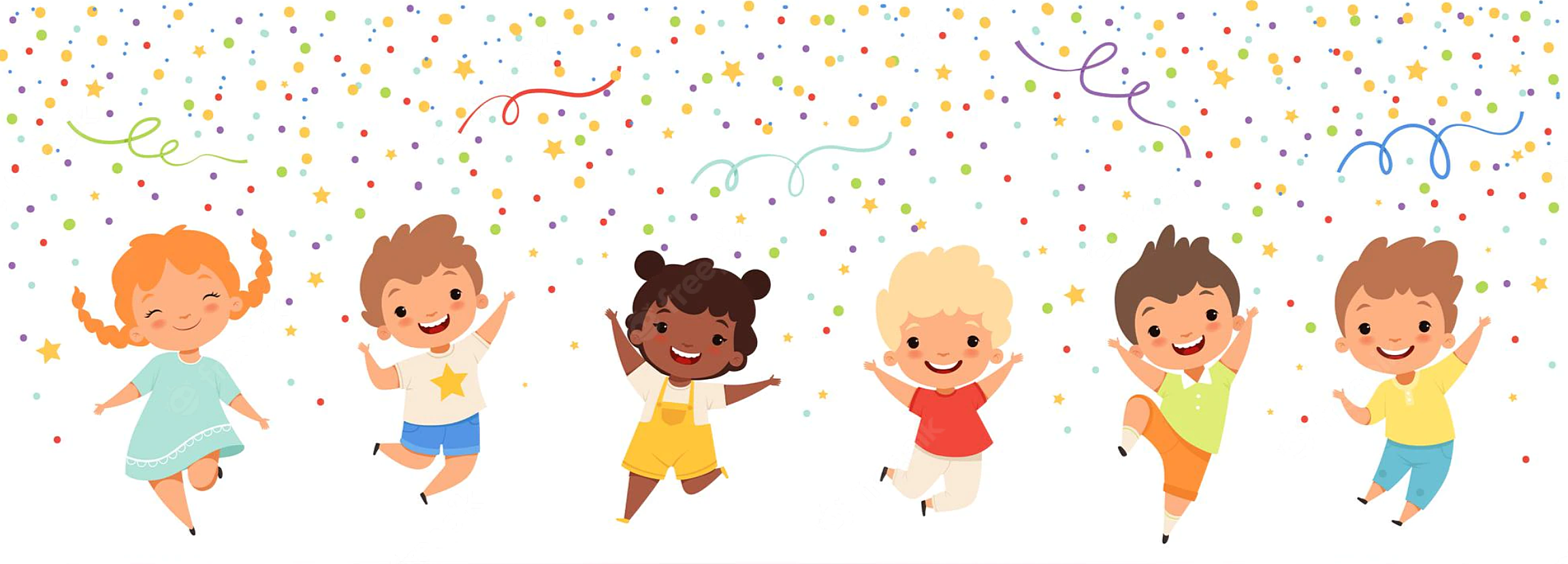 Lesson 3 – Part 4,5,6
Contents
1. Warm up
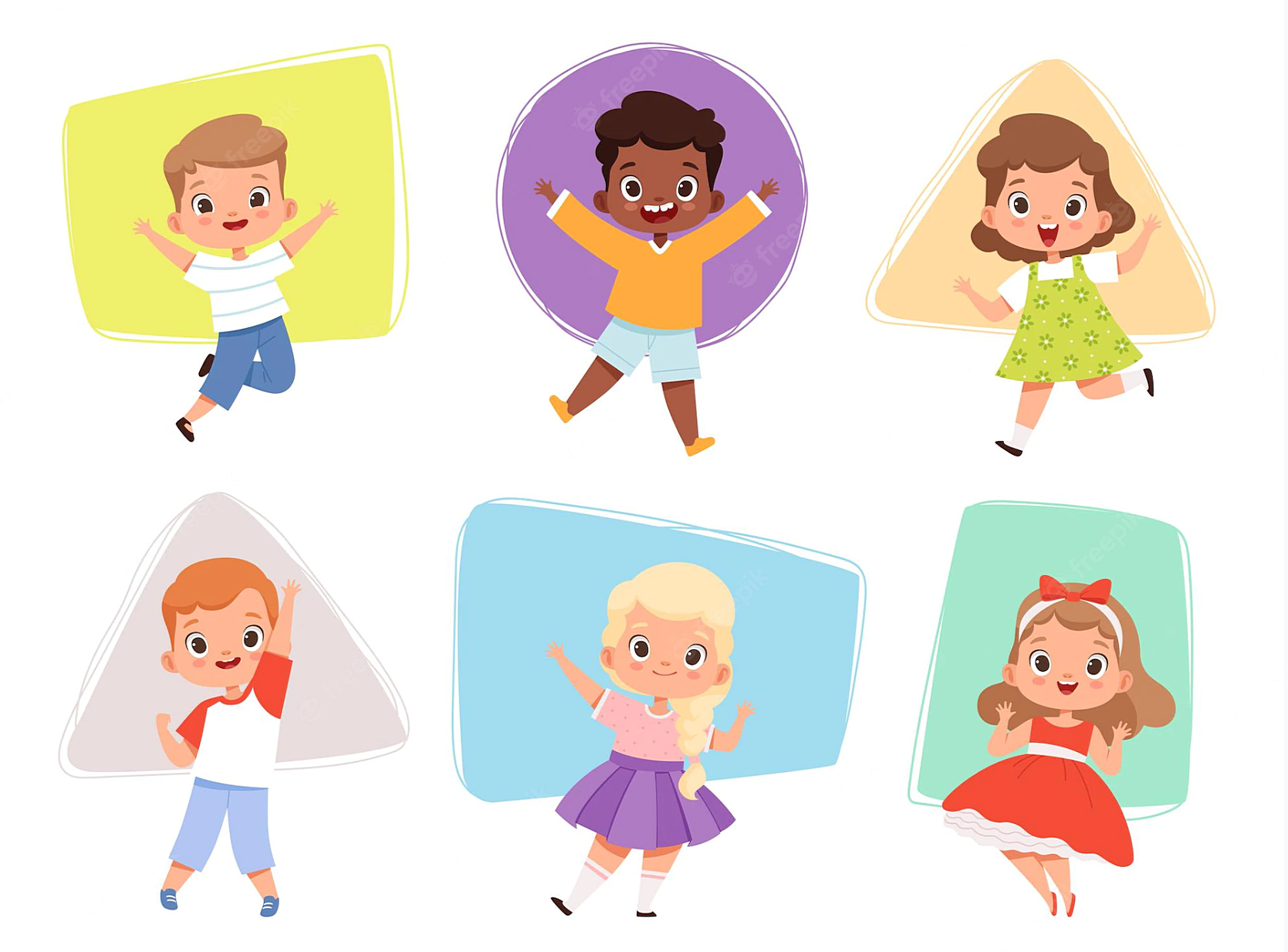 2. Reading
3. Writing
4. Project
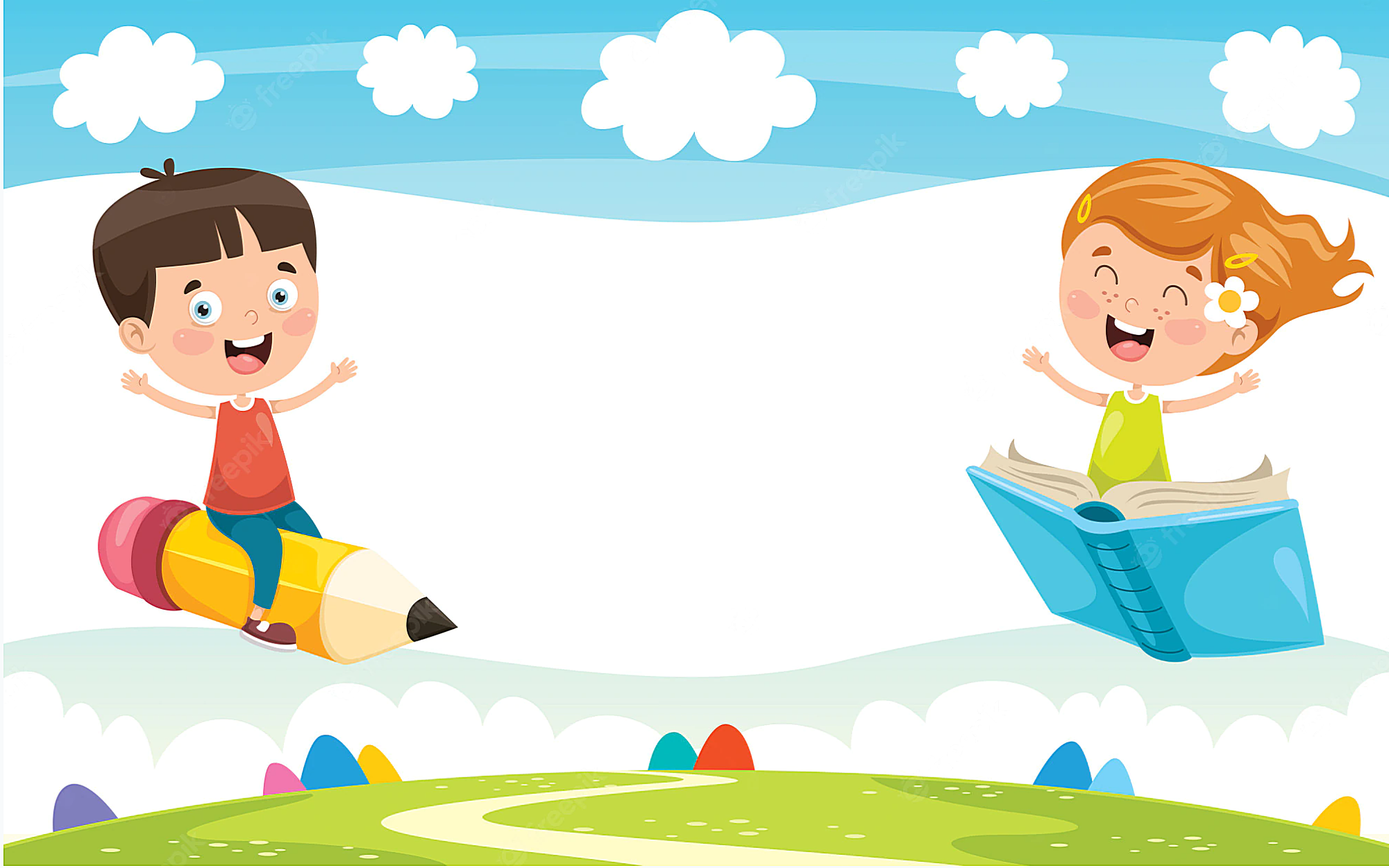 Warm
 Up
Start
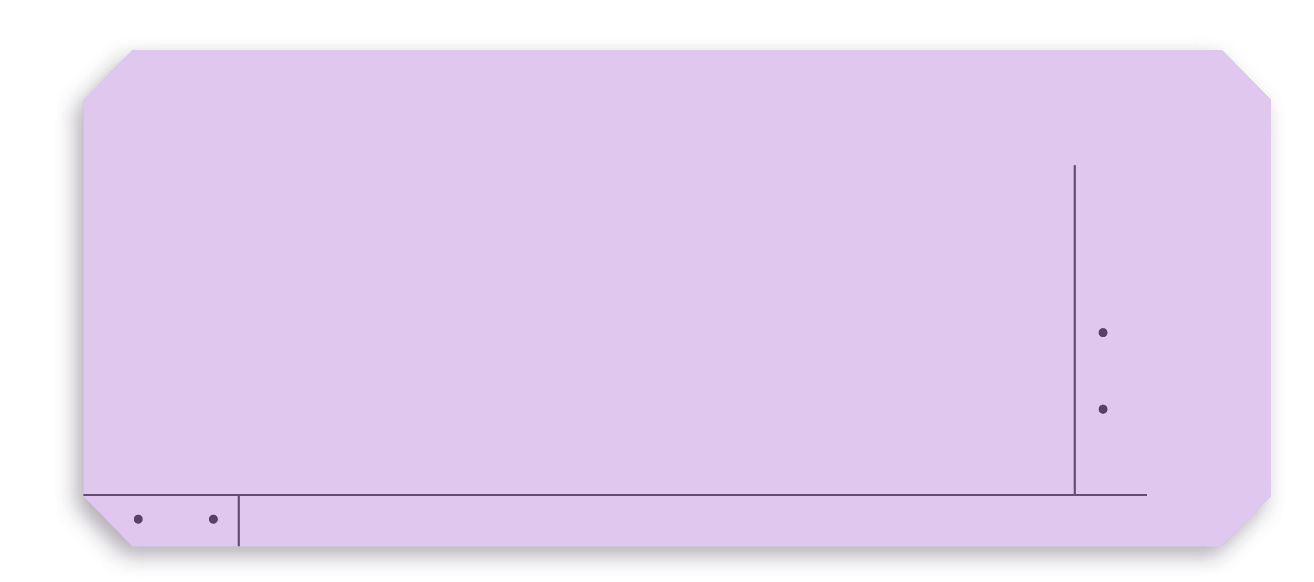 Instructions
Each slide shows a different object that can be found in space.
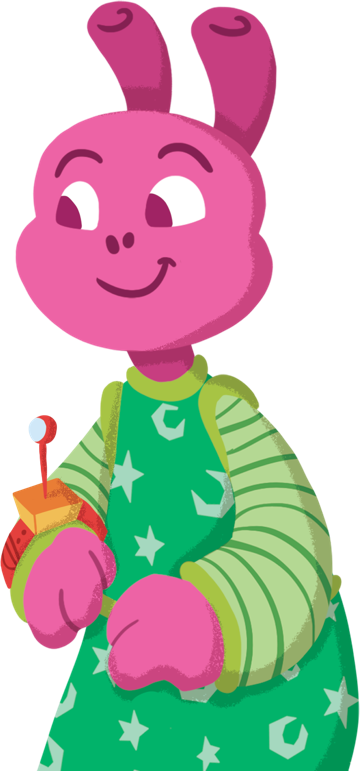 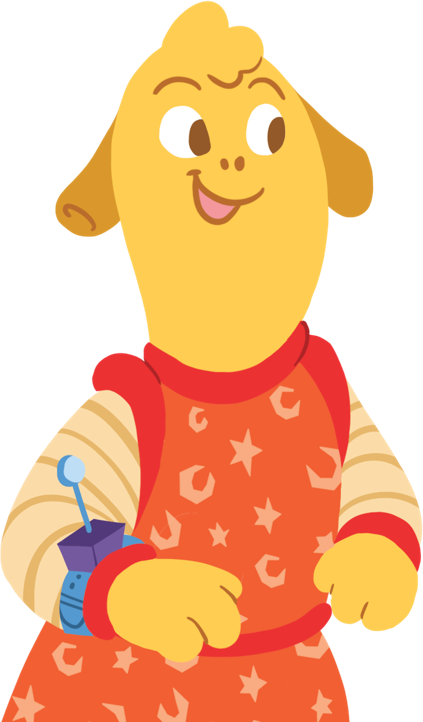 Click on the word that matches the picture.
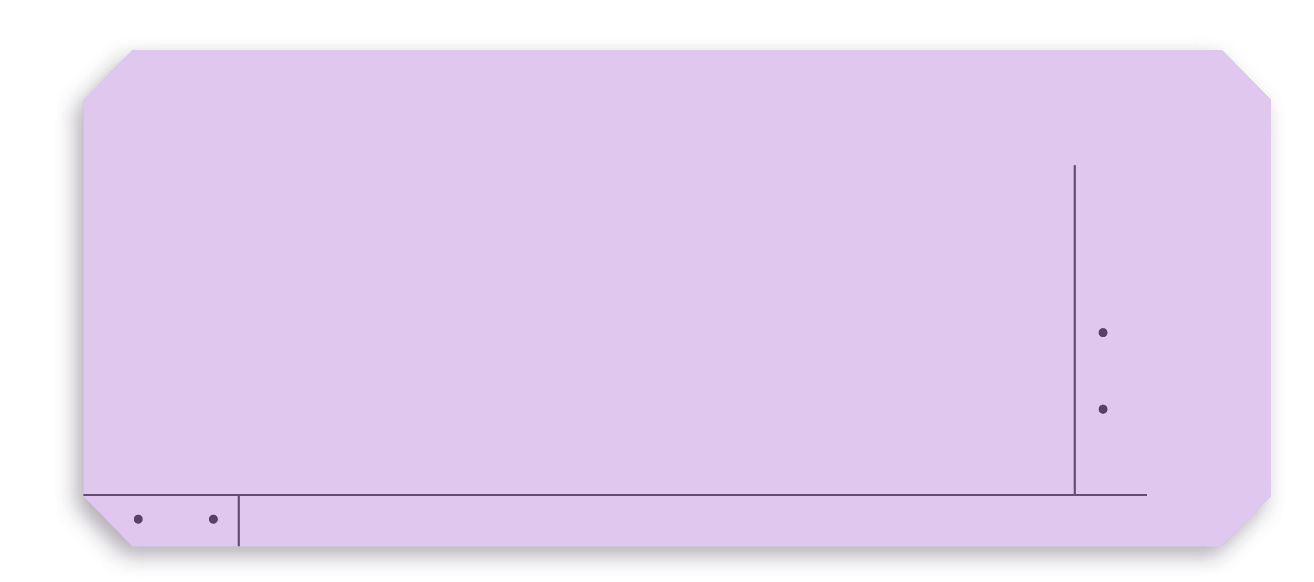 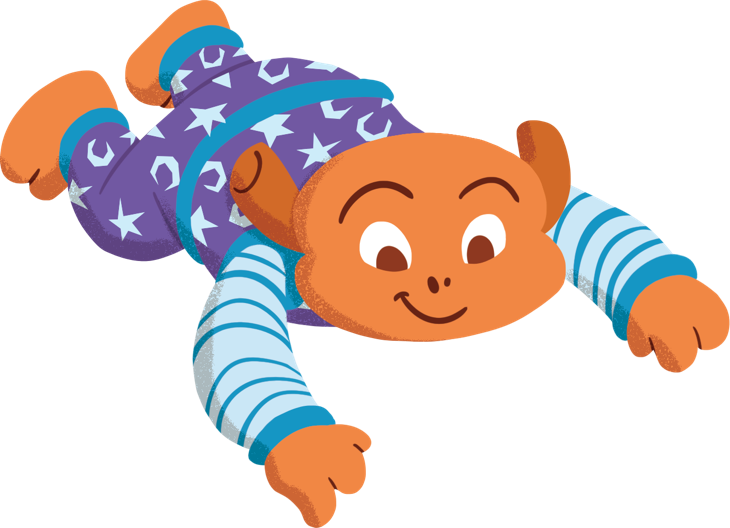 How old are you?
Try again!
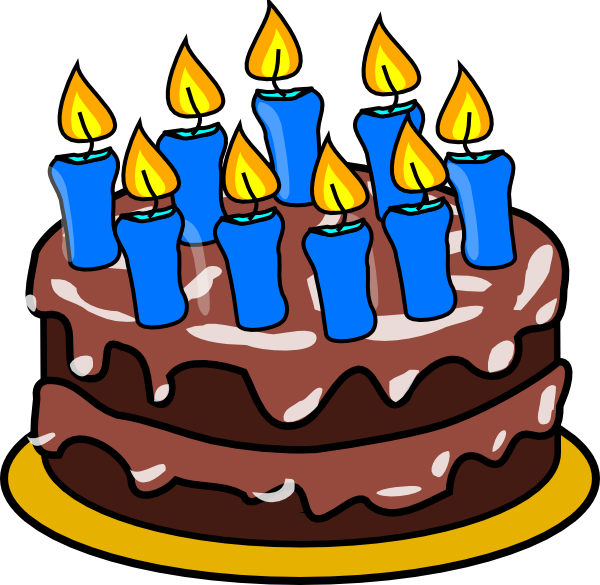 I’m eight years old.
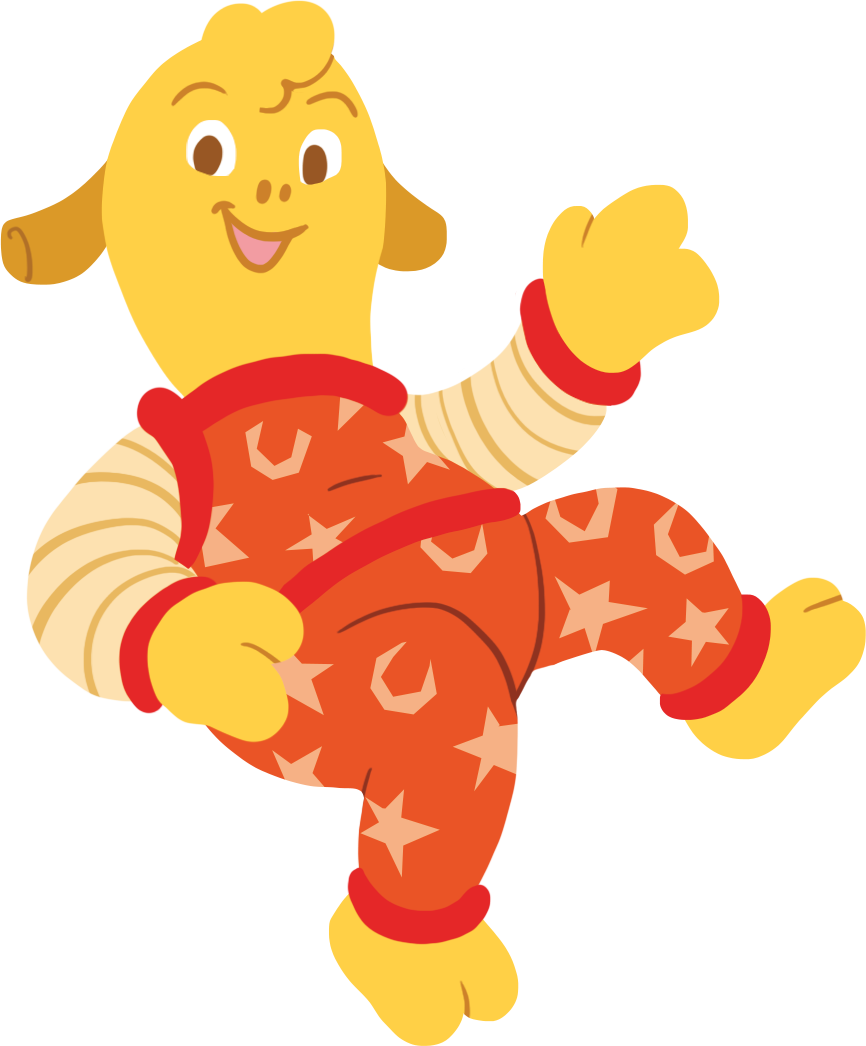 Well done!
I’m nine years old.
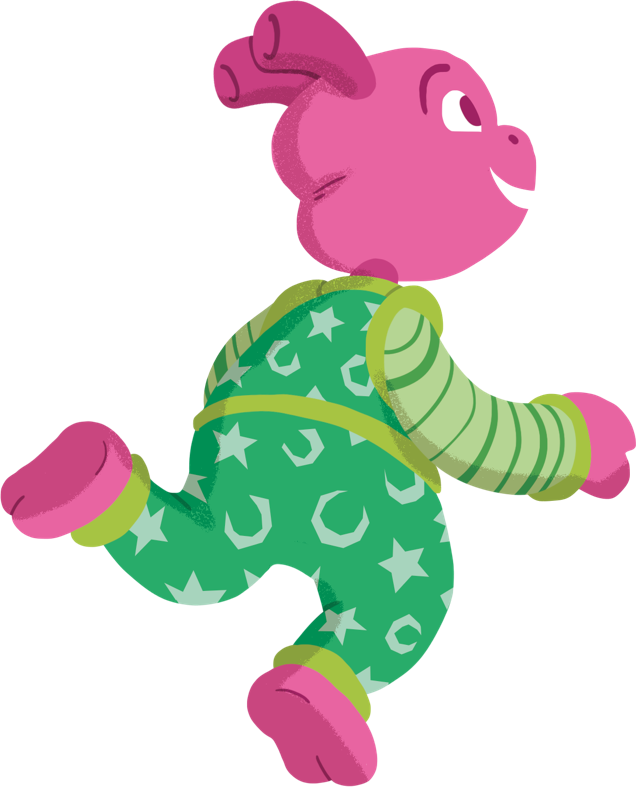 Try again!
I’m ten years old.
Next question
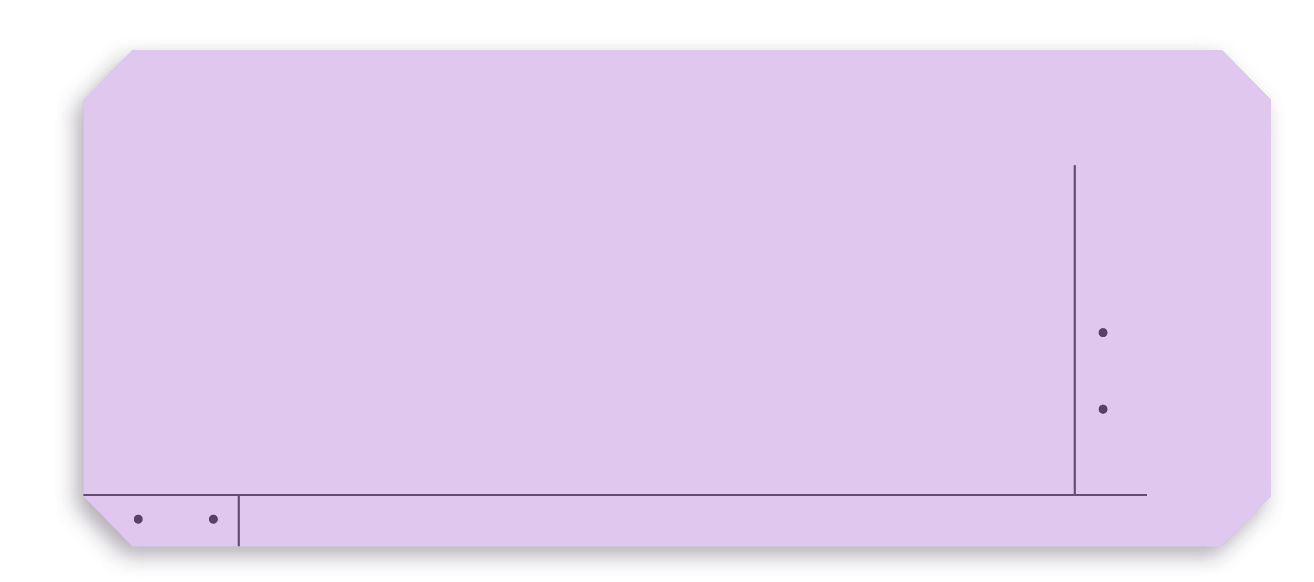 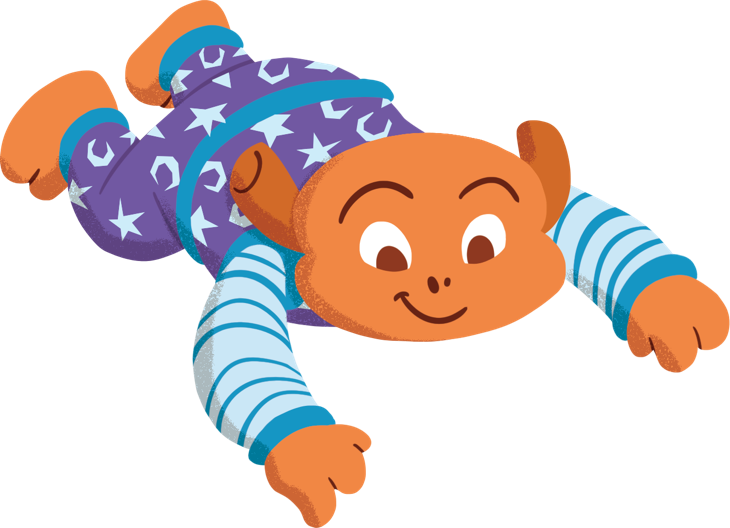 What’s your name?
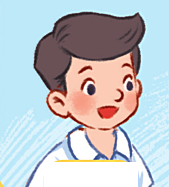 Try again!
My name Nam
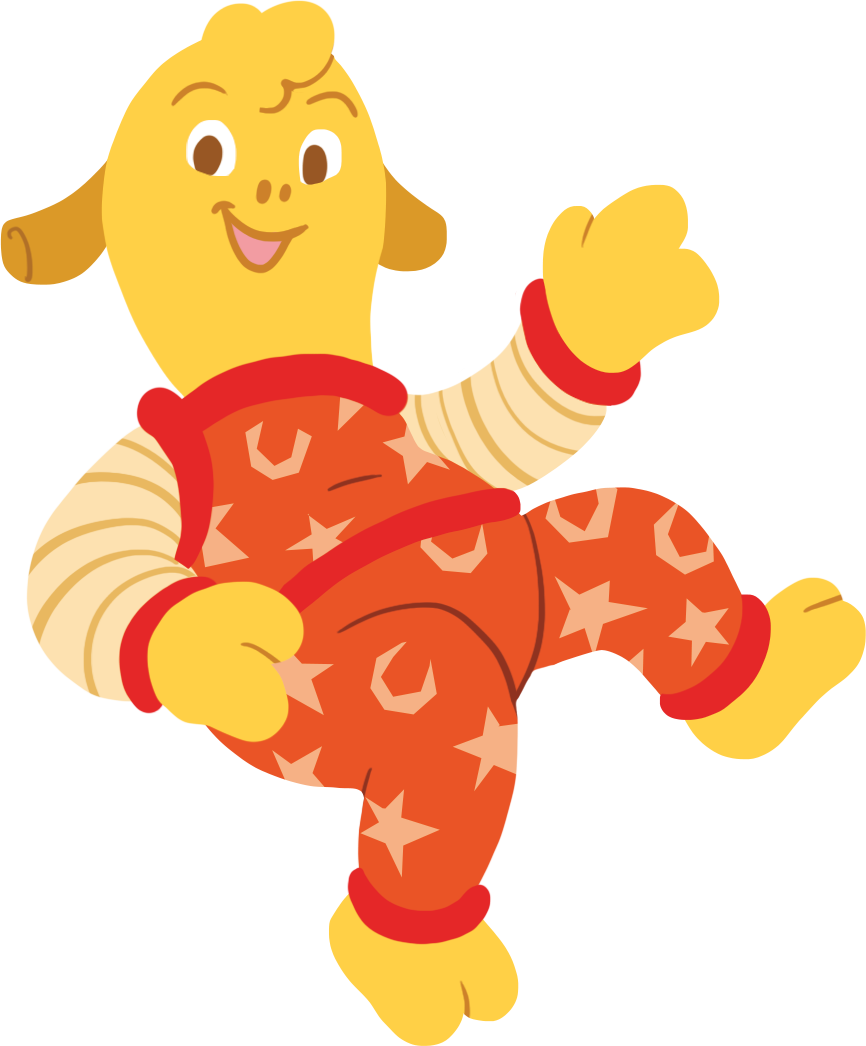 Well done!
My name is Minh.
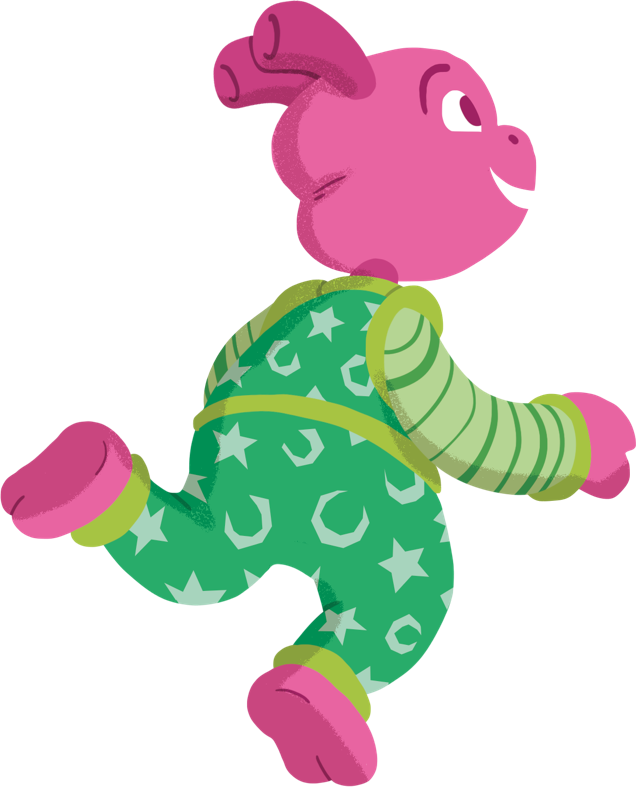 Try again!
My name is Nam.
Next question
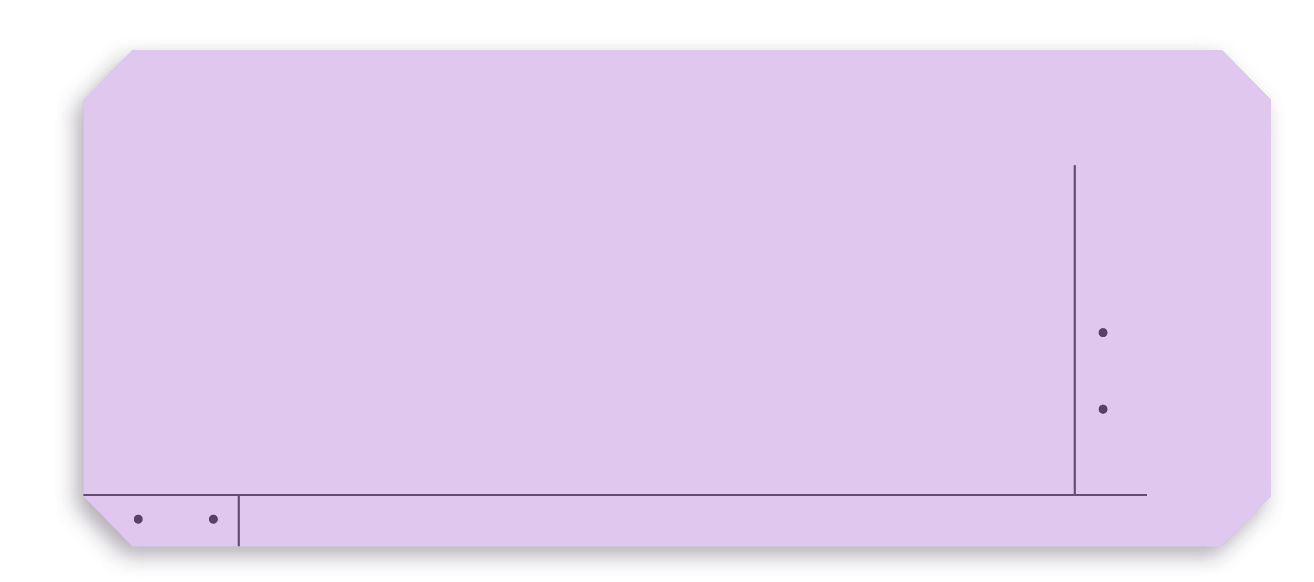 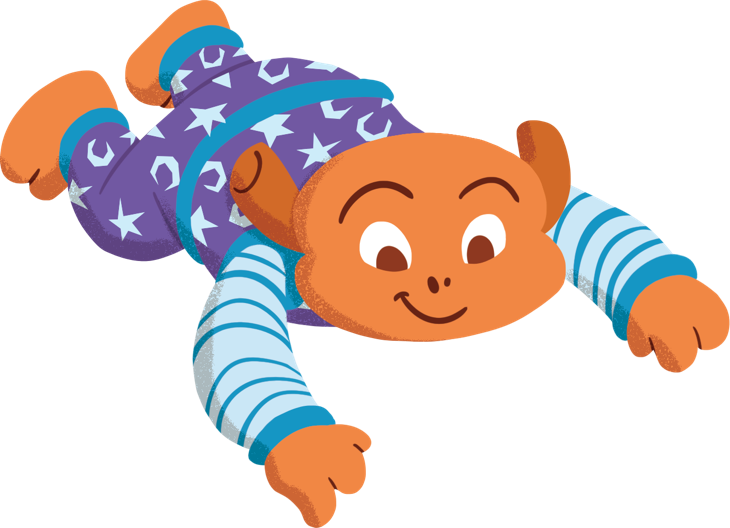 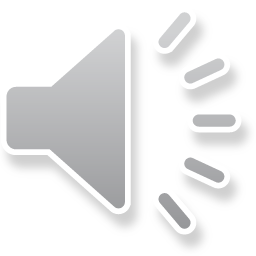 Try again!
Bill
My name is
......…..
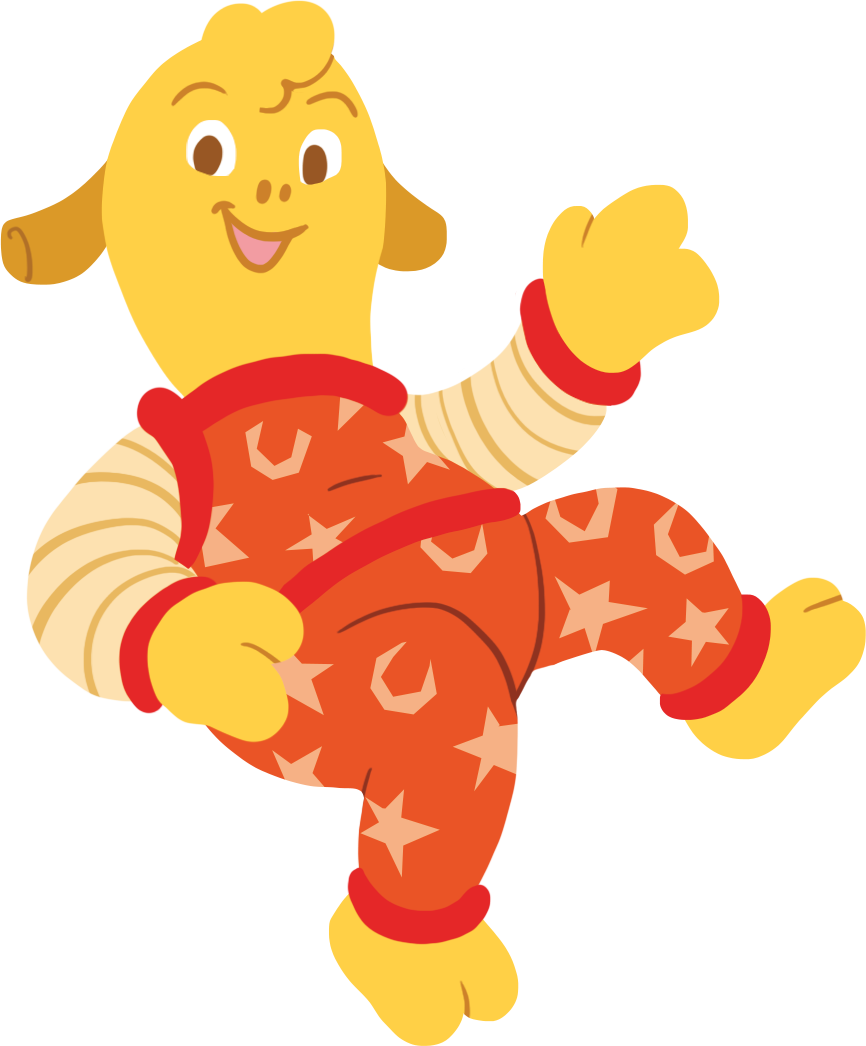 Well done!
Minh
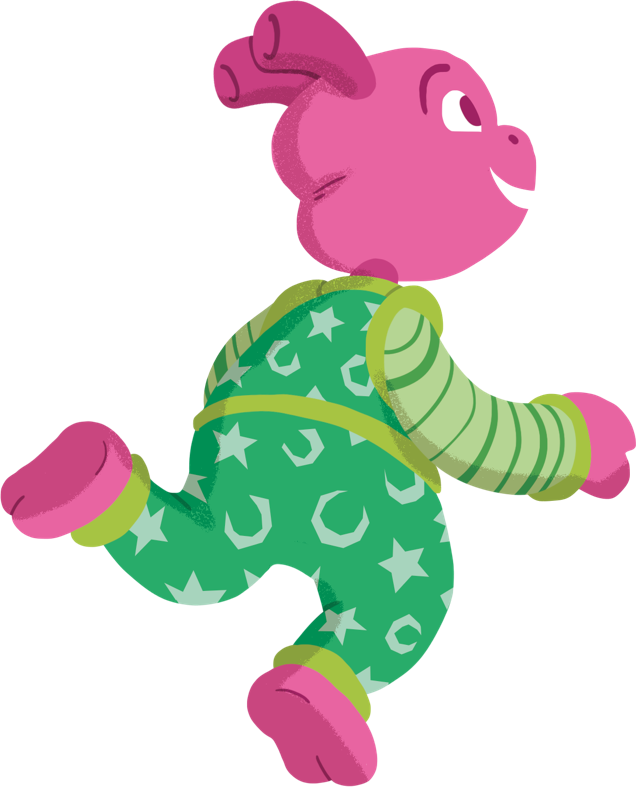 Try again!
Mary
Next question
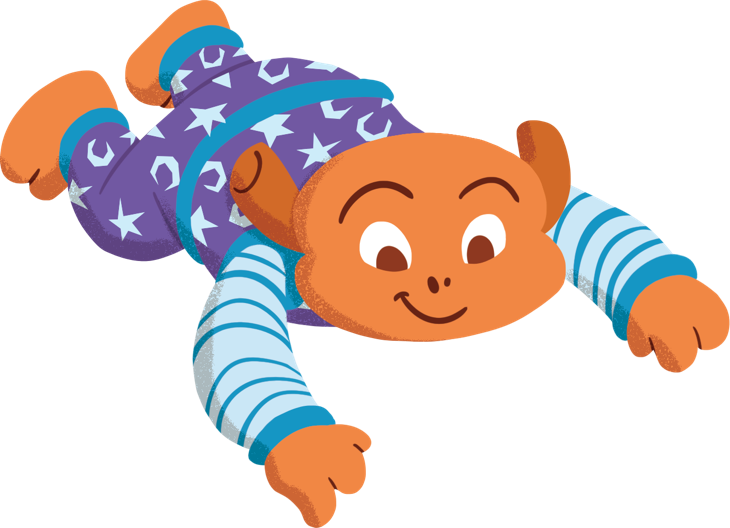 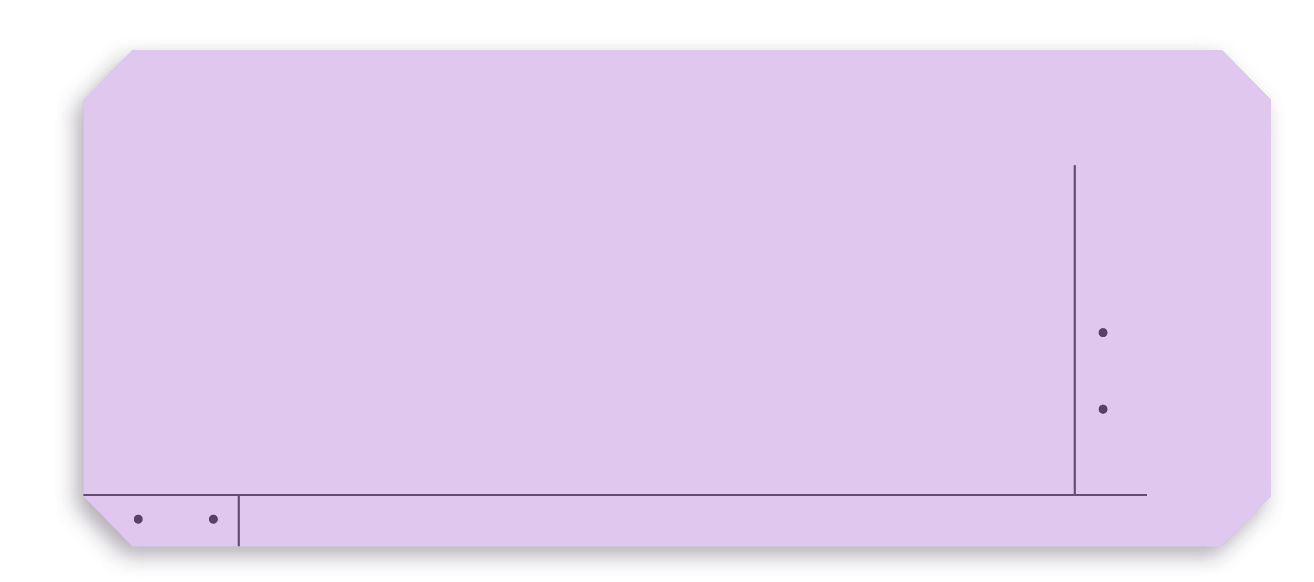 …………………

I’m five years old.
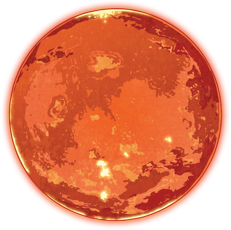 Try again!
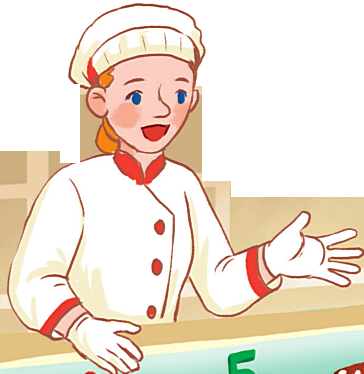 How old are you?
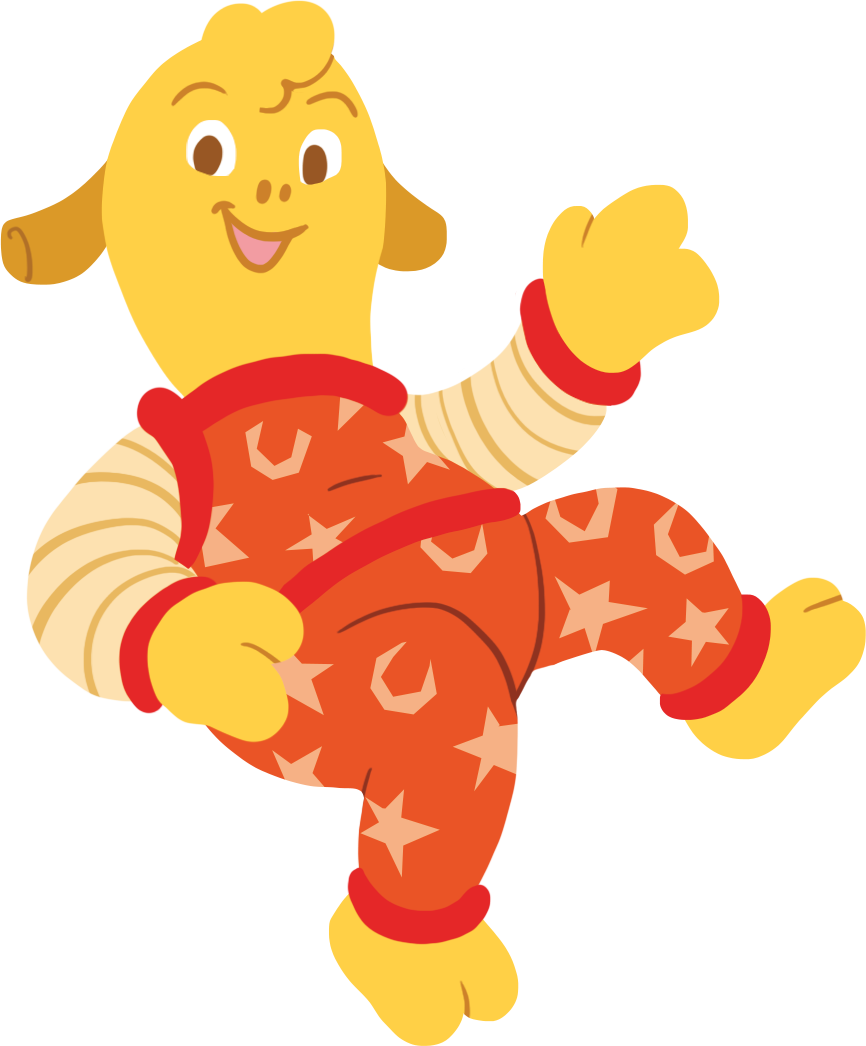 How are you?
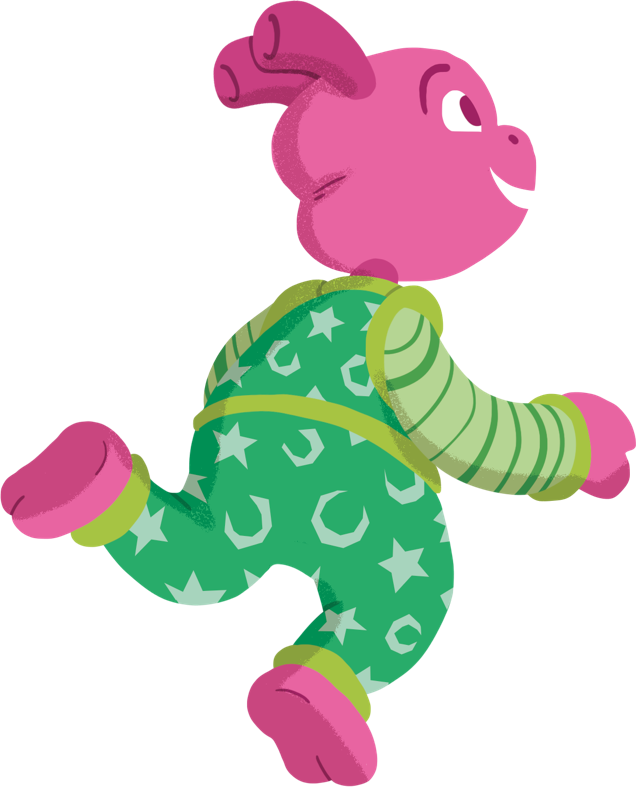 Well done!
Try again!
How old you are?
Next question
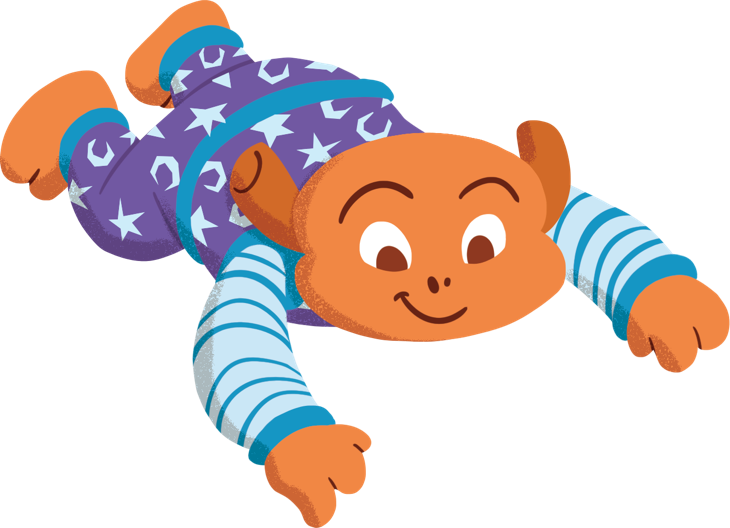 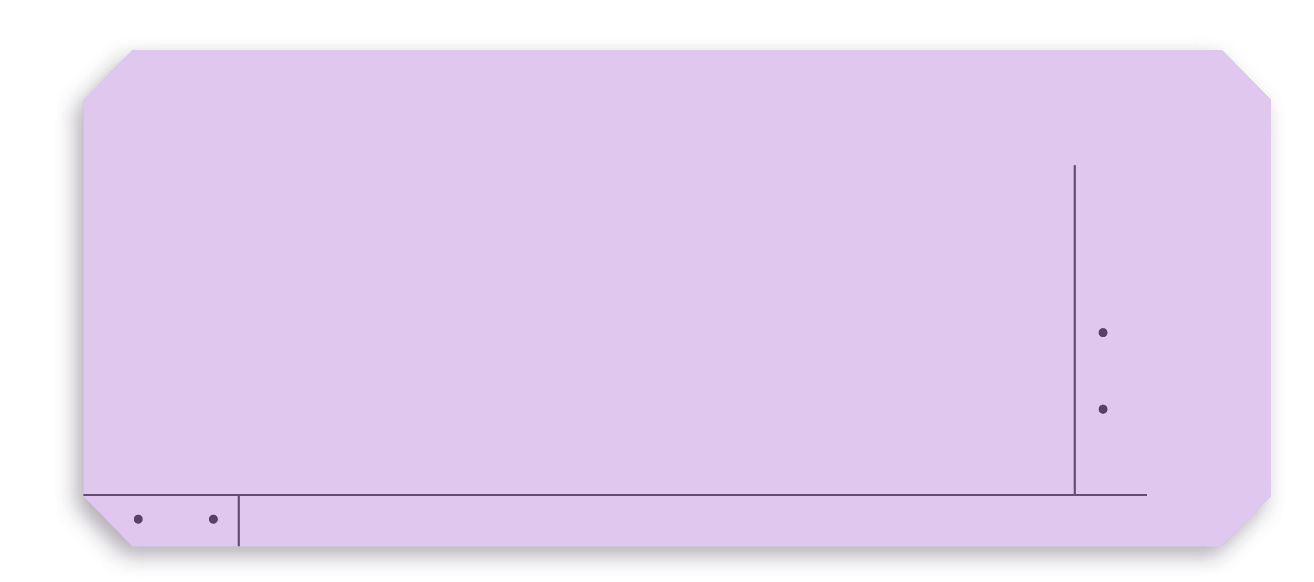 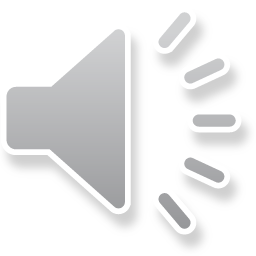 Try again!
What’s your name?
Listen and choose:
My name’s Minh
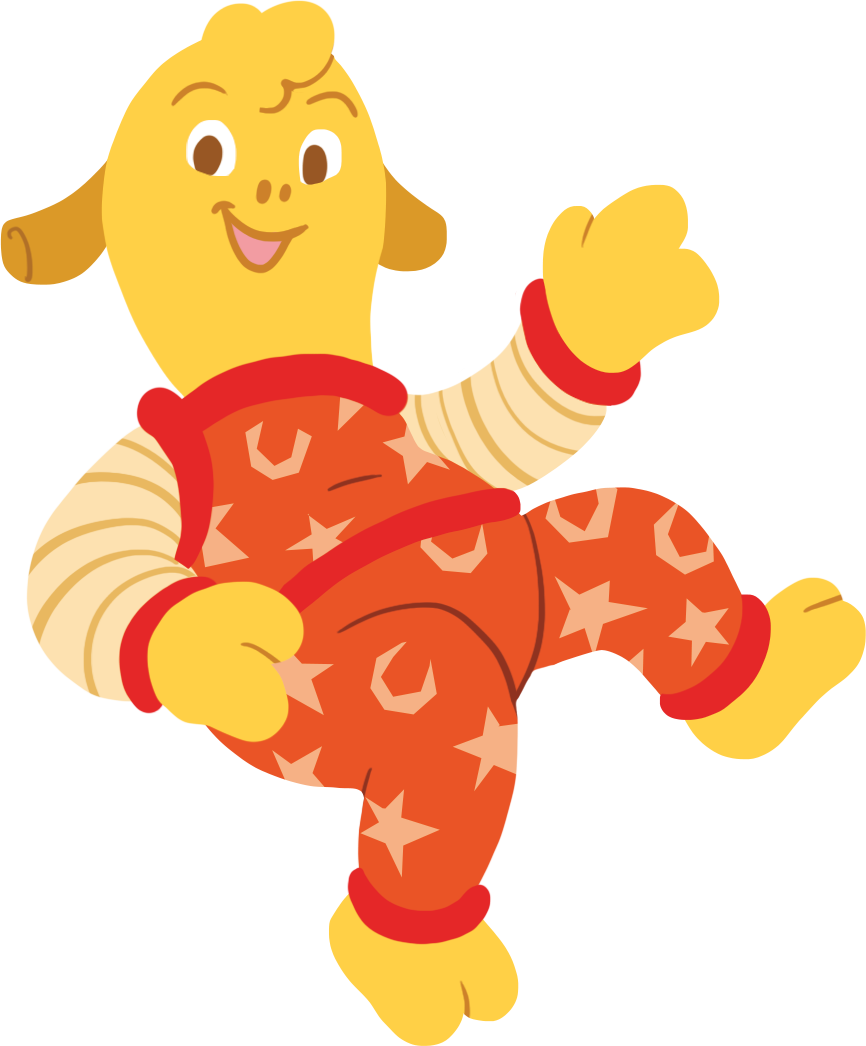 Well done!
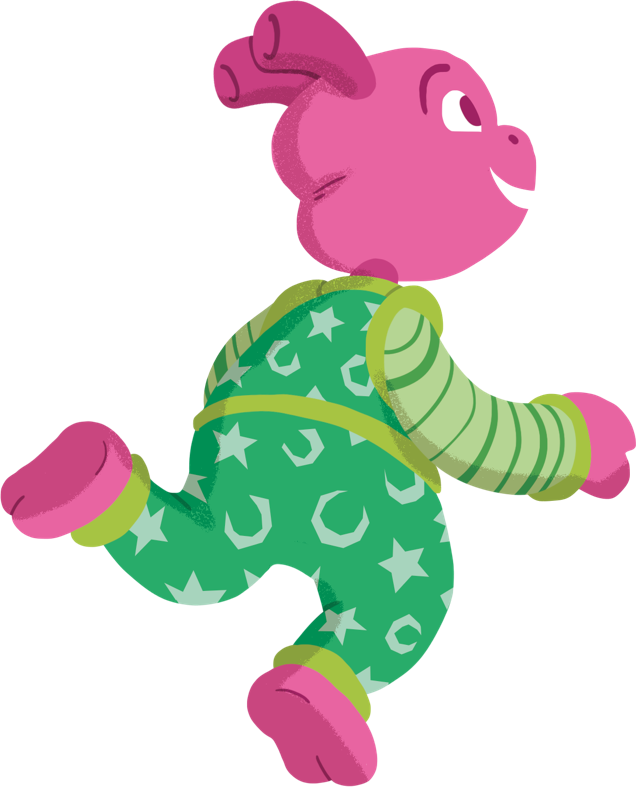 Try again!
How old are you?
Next question
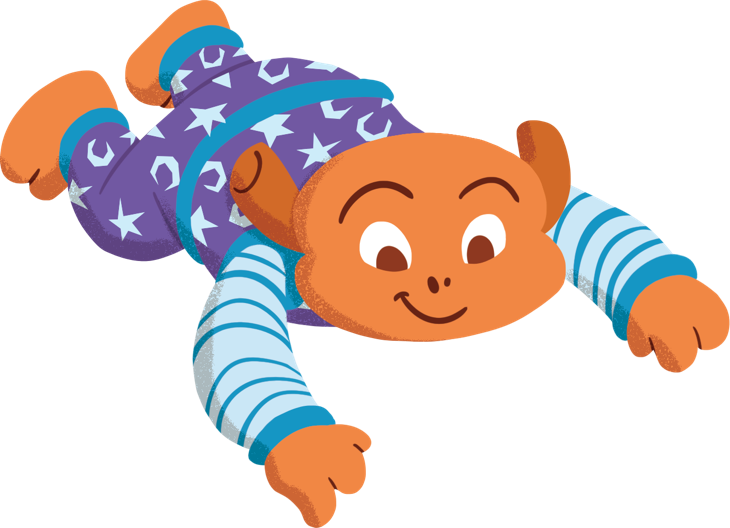 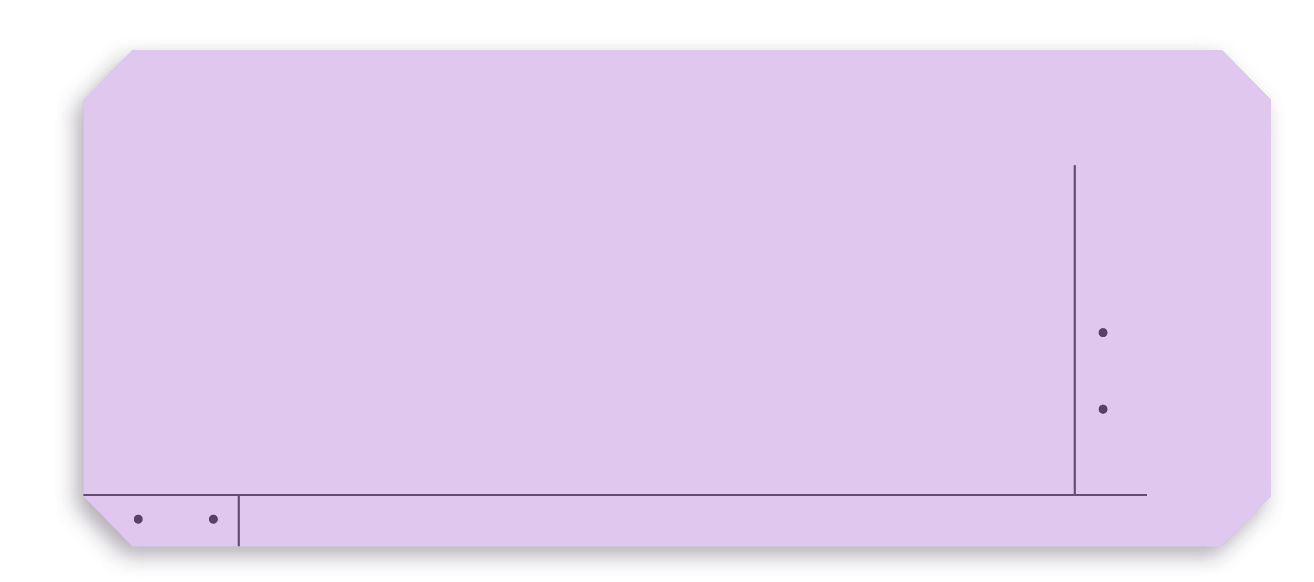 How old are you?
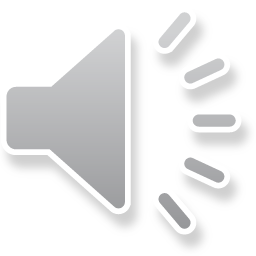 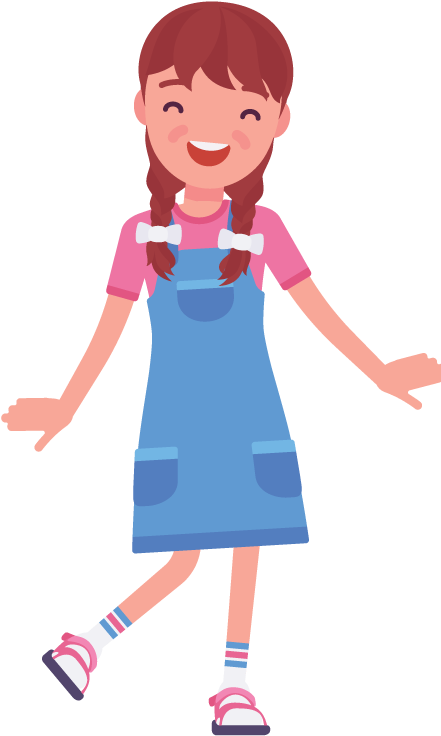 Try again!
I’m seven years old.
I’m eight years old.
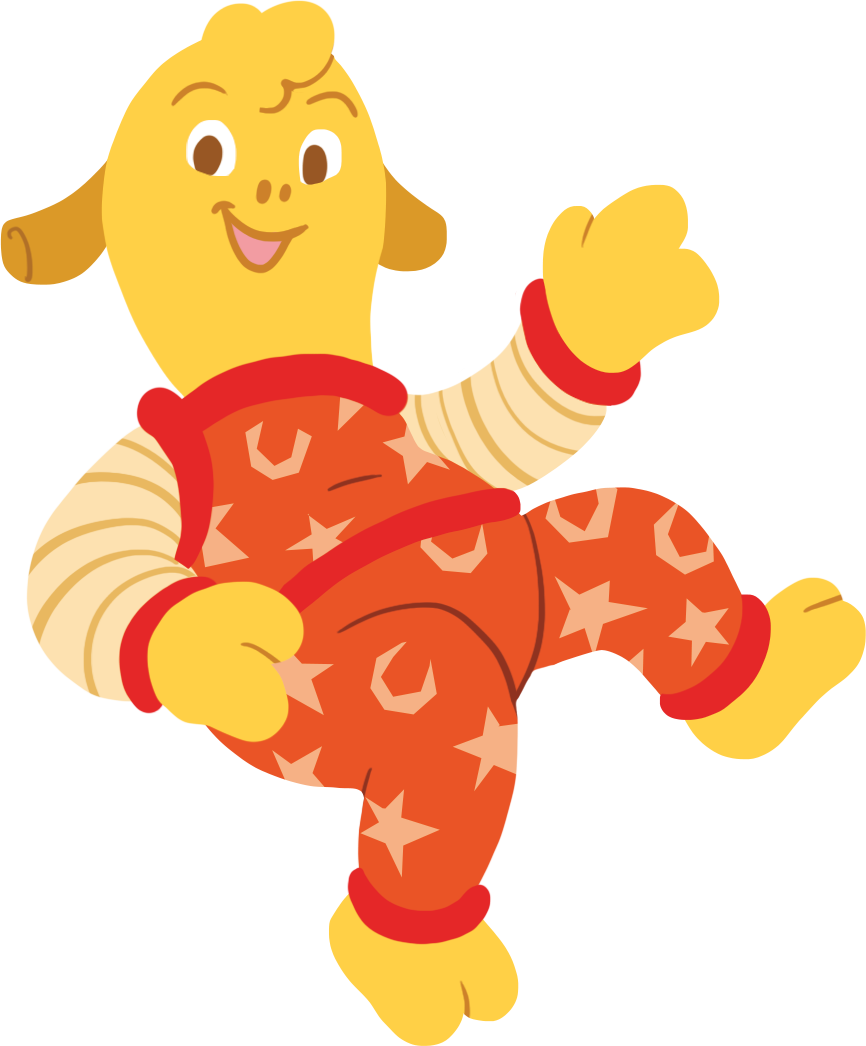 Well done!
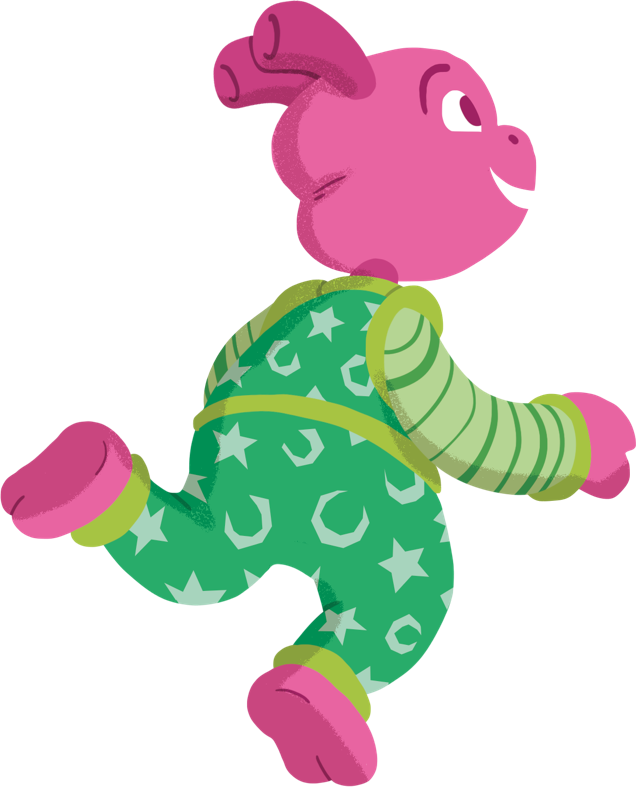 Try again!
I’m six years old.
Next question
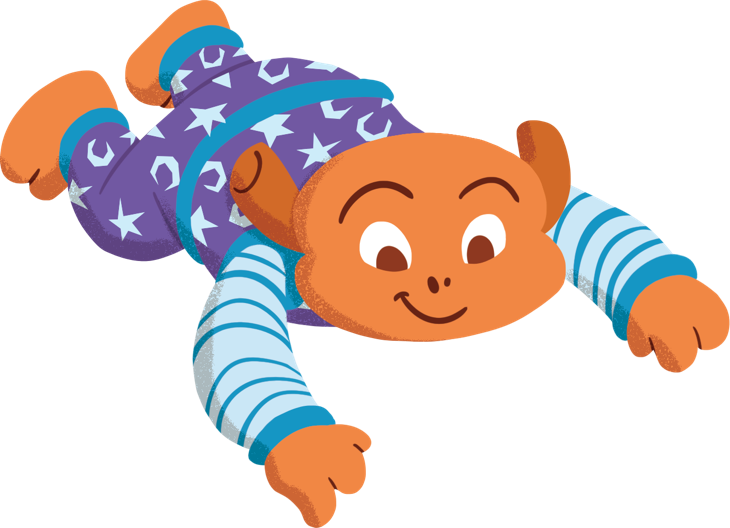 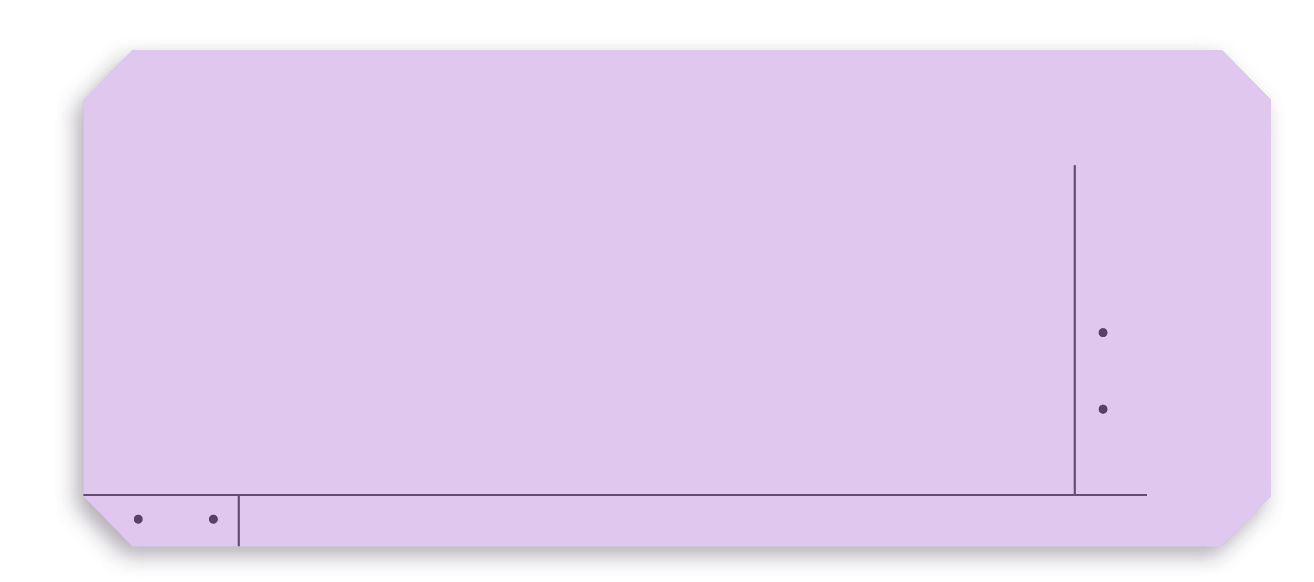 How …..are you?
Try again!
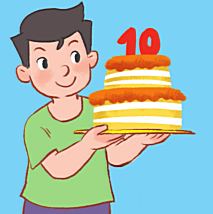 old
are
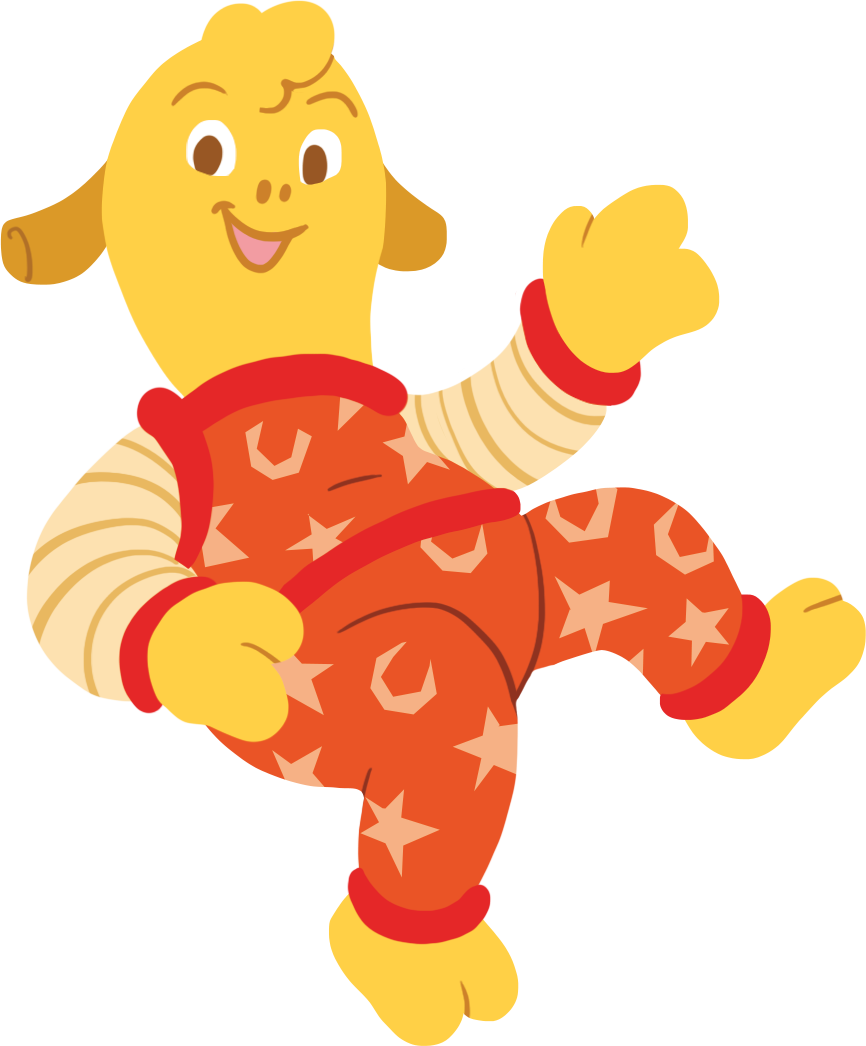 Well done!
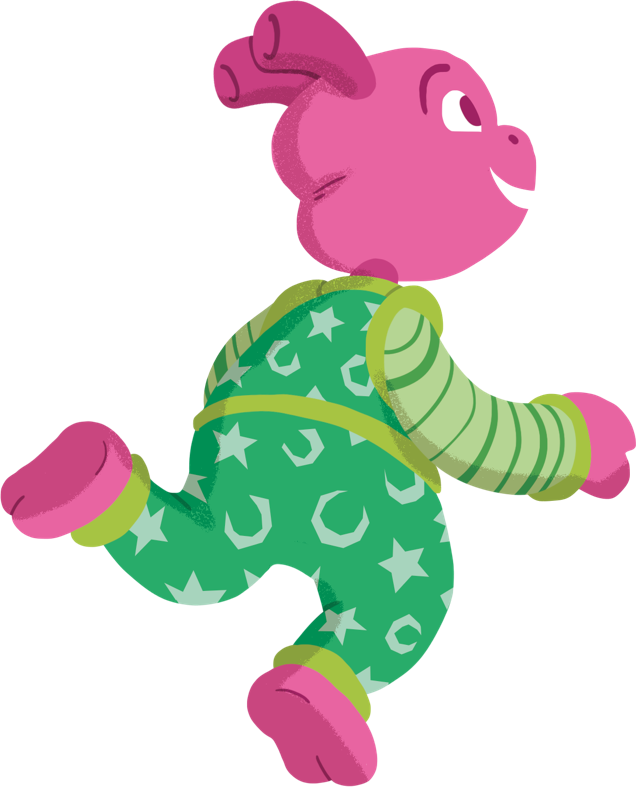 Try again!
old are
Next question
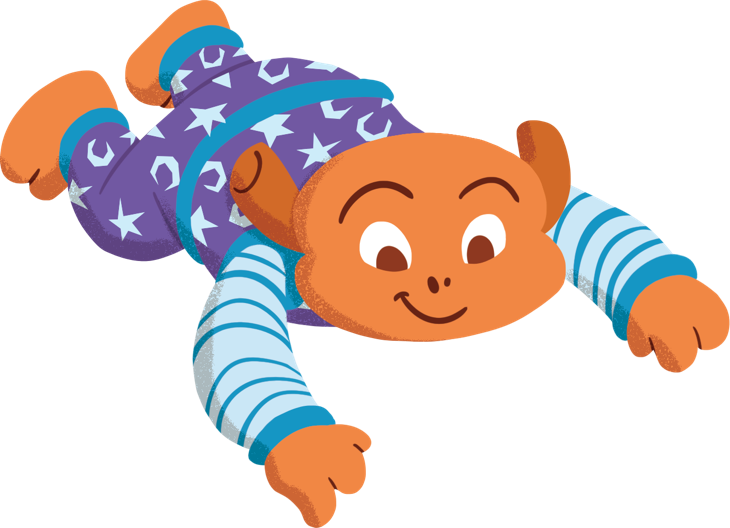 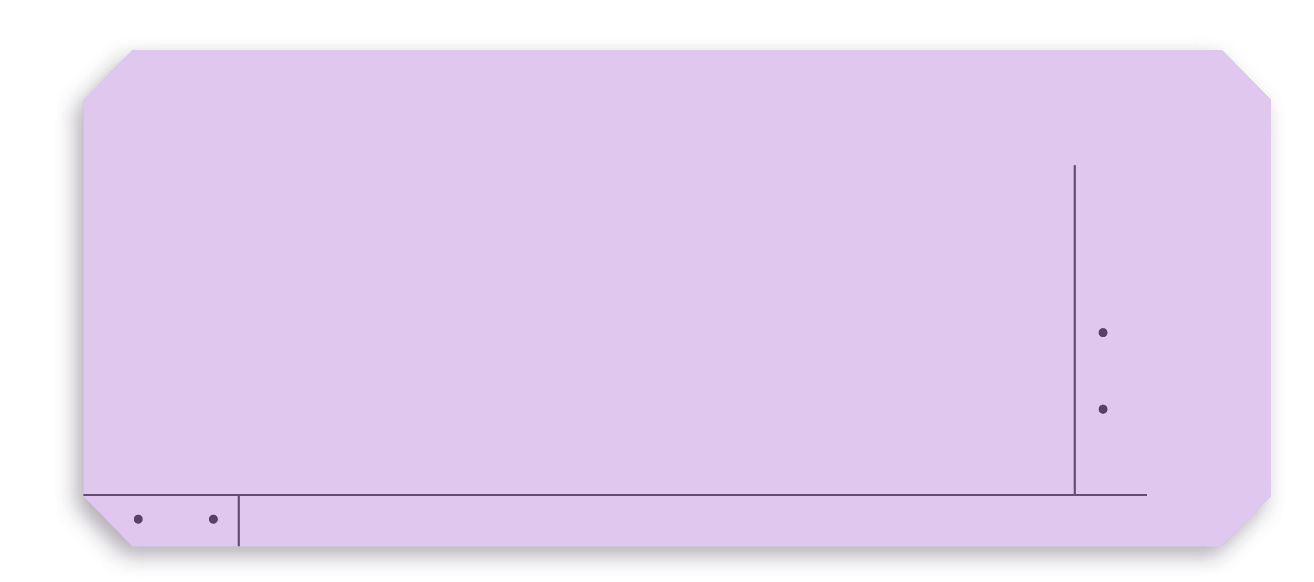 name-your-what-is
Try again!
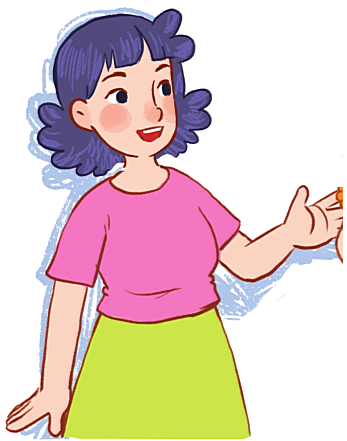 What is name your?
What name is your?
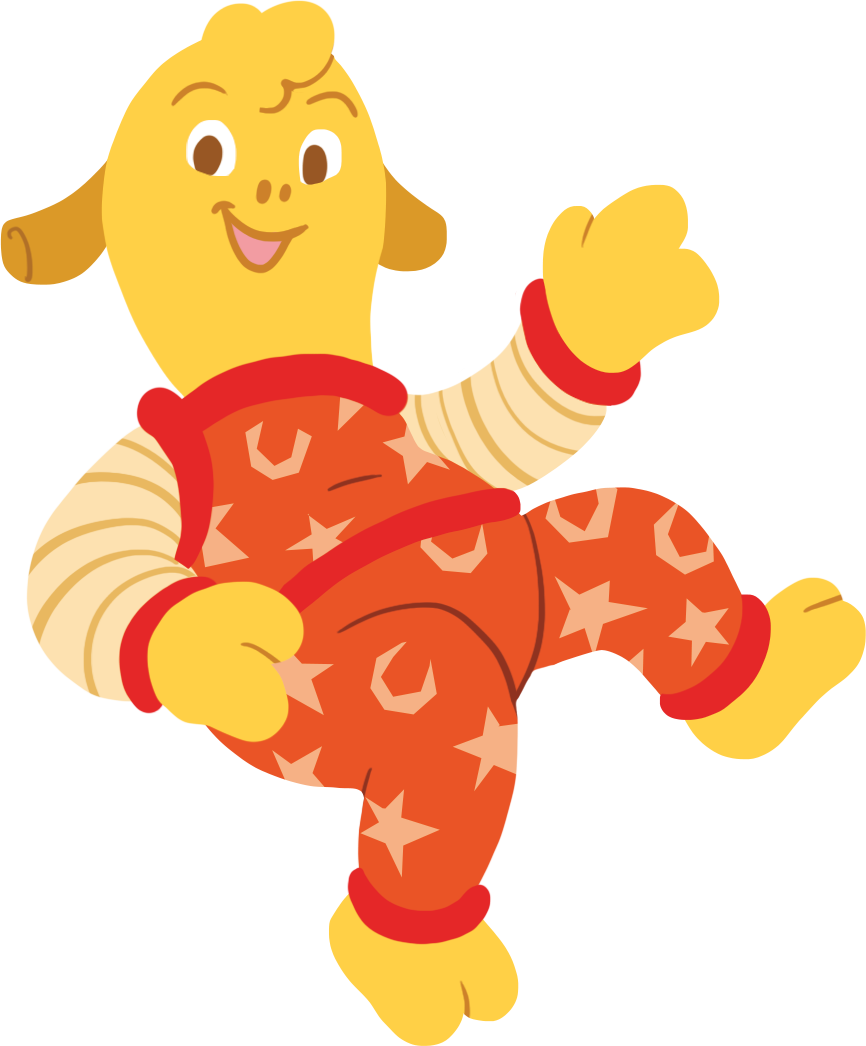 Well done!
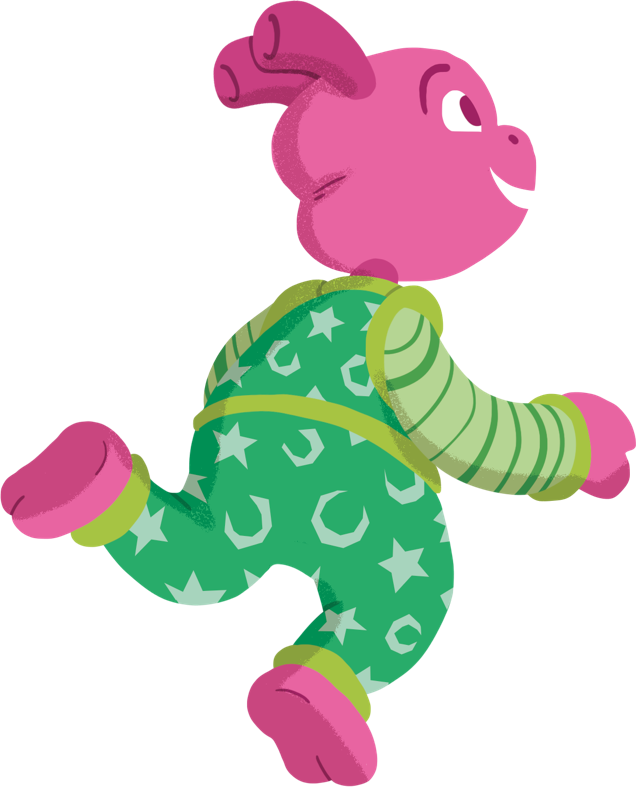 Try again!
What is your name?
Next question
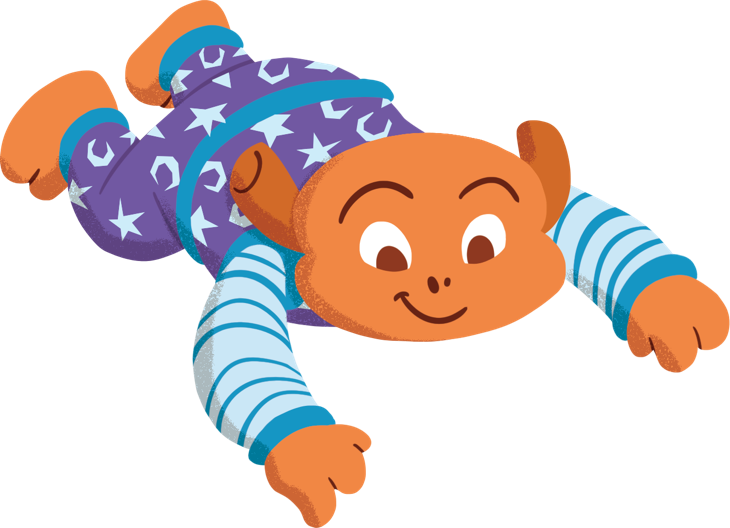 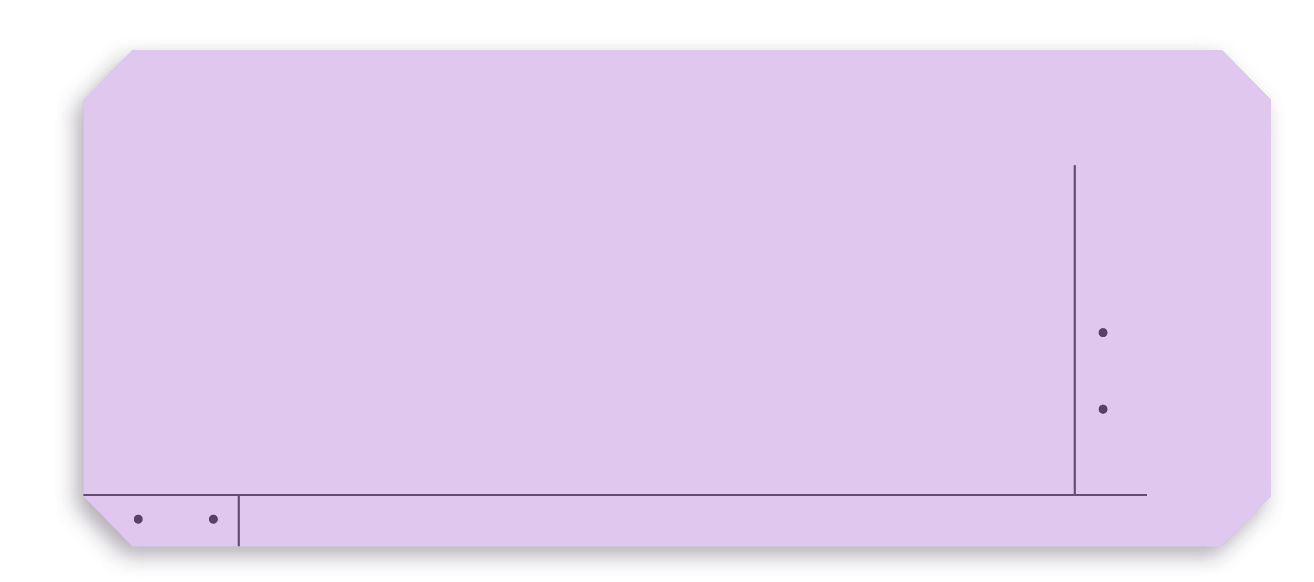 My ……is Bill.
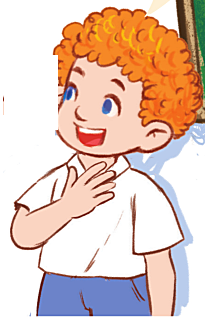 Try again!
is
name
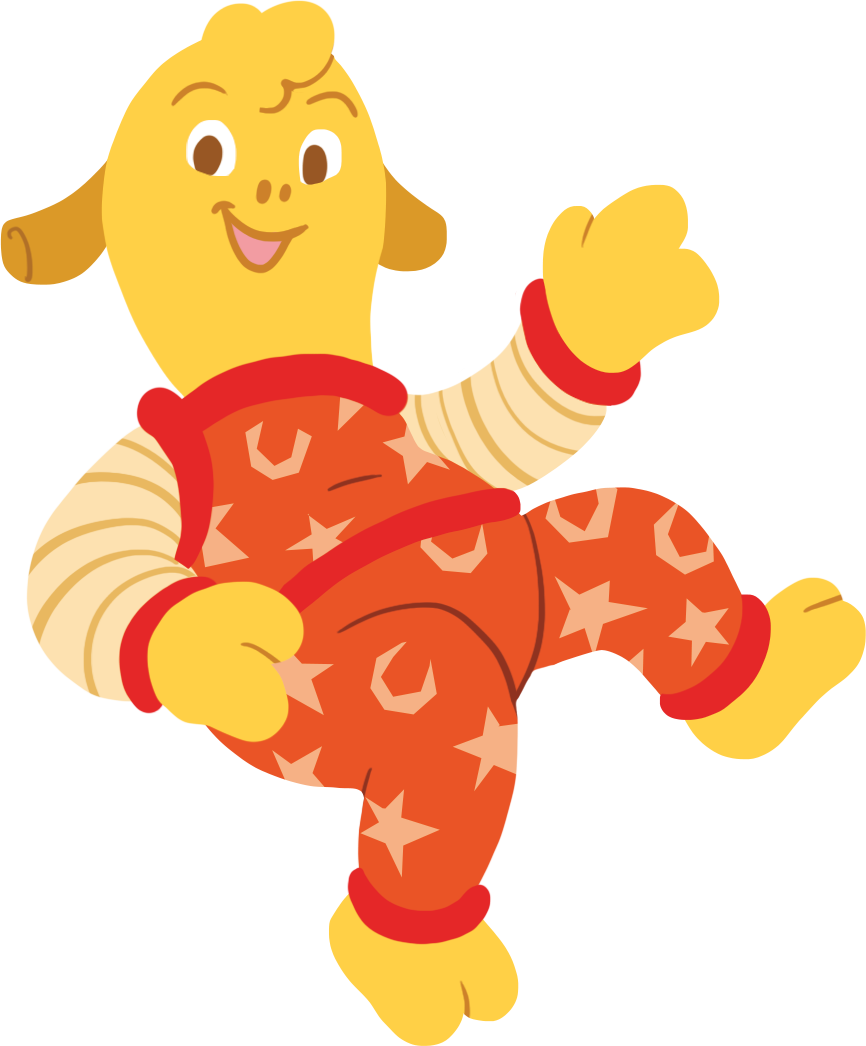 Well done!
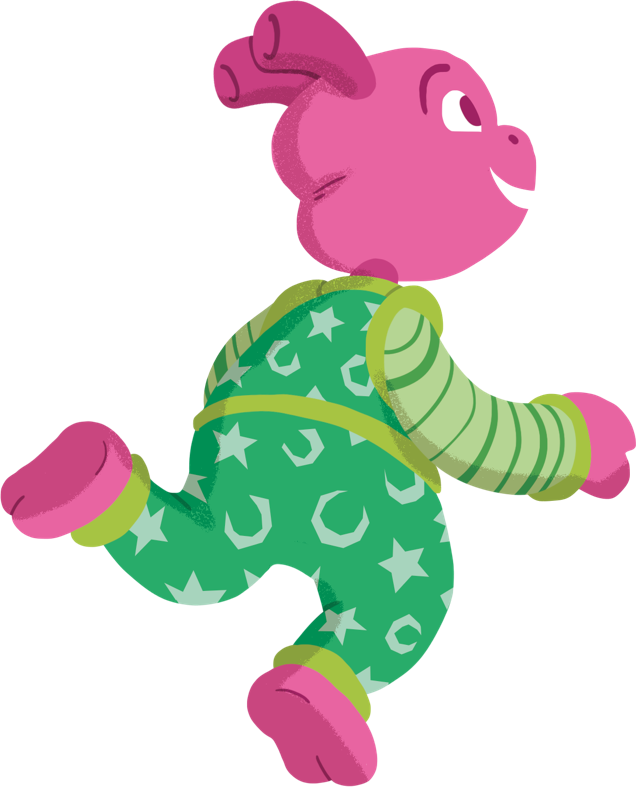 Try again!
name is
Next question
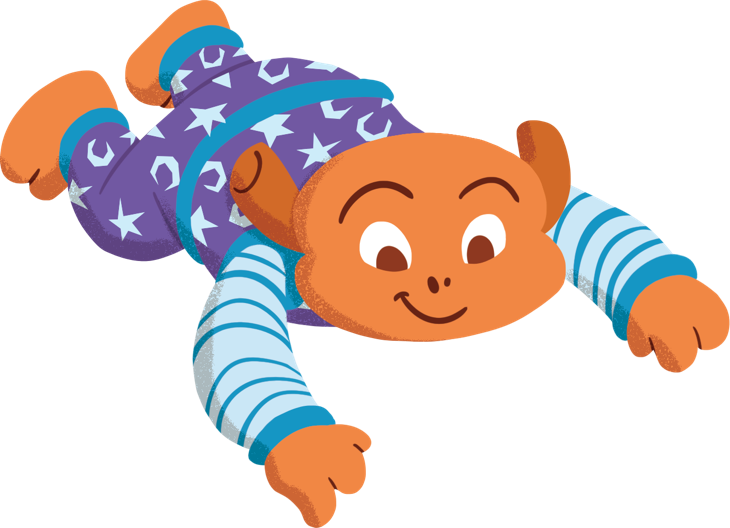 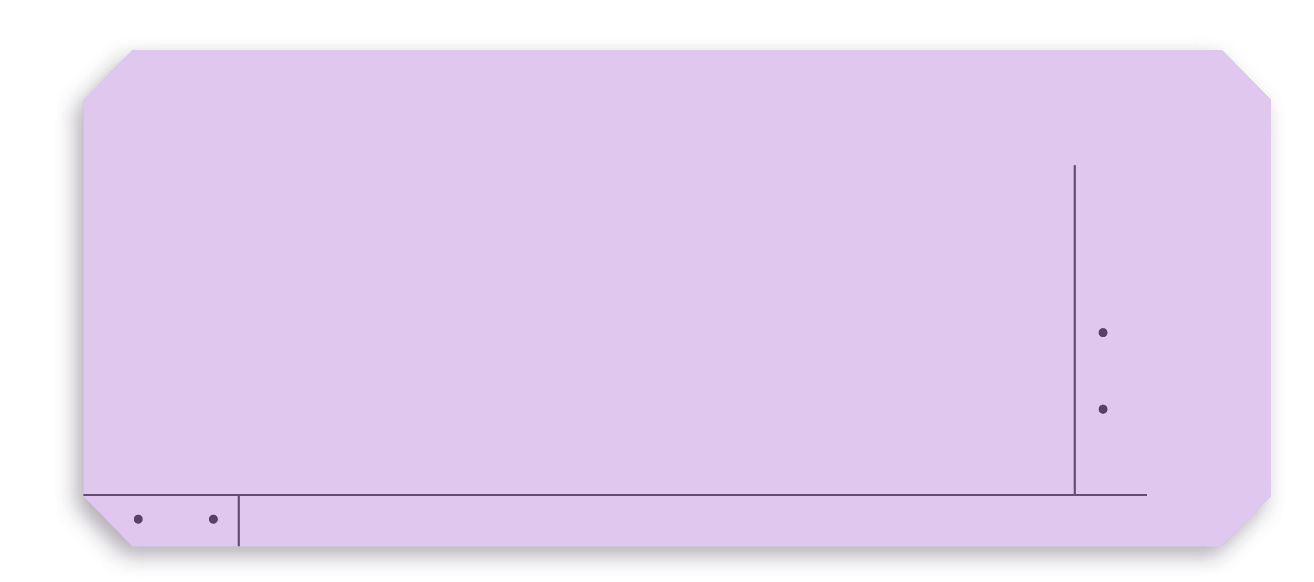 old- you- how - are
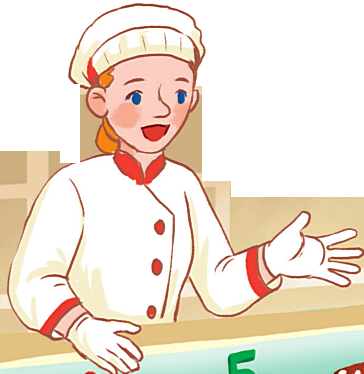 Try again!
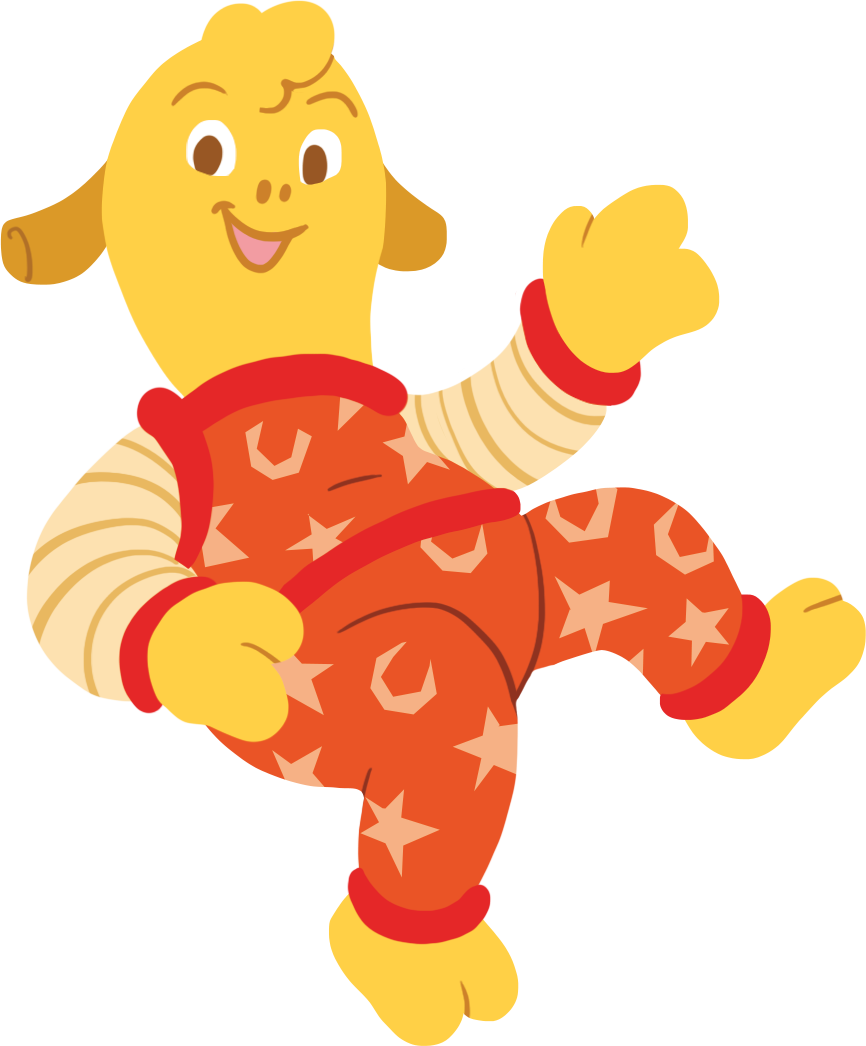 How old are you?
How are you?
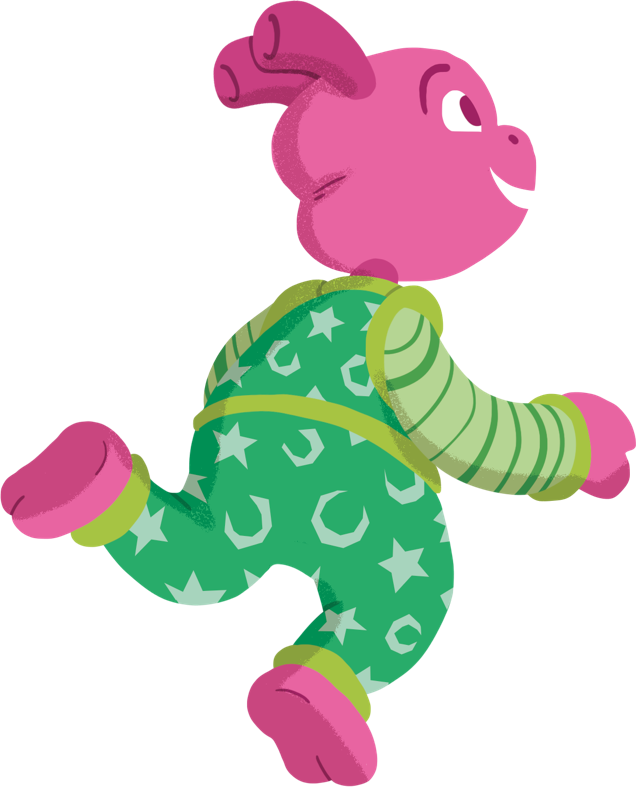 Well done!
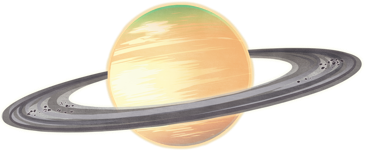 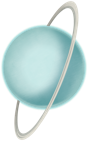 Try again!
How you old are?
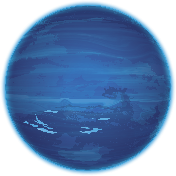 Finish
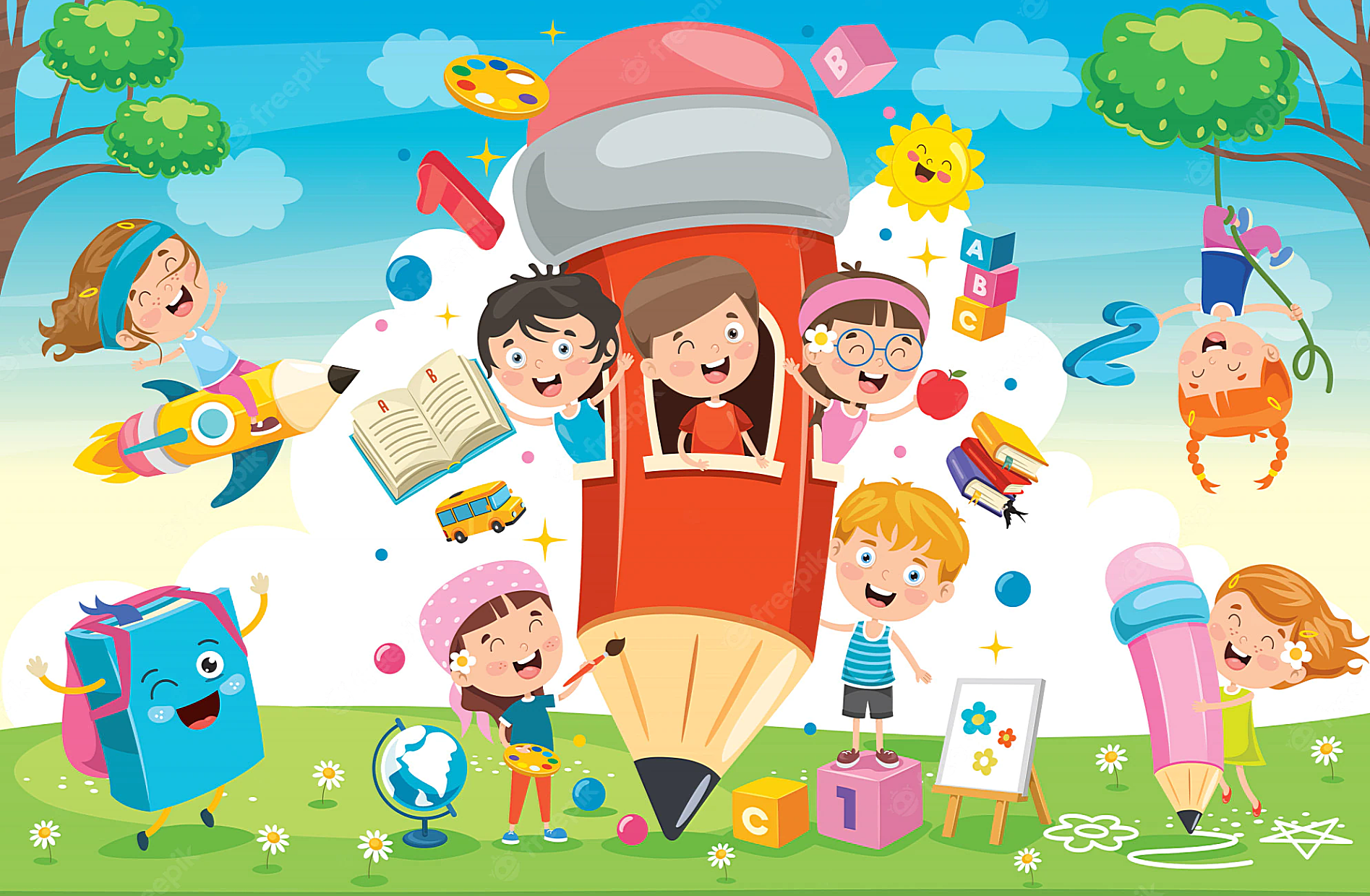 Reading
4. READ AND MATCH
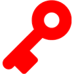 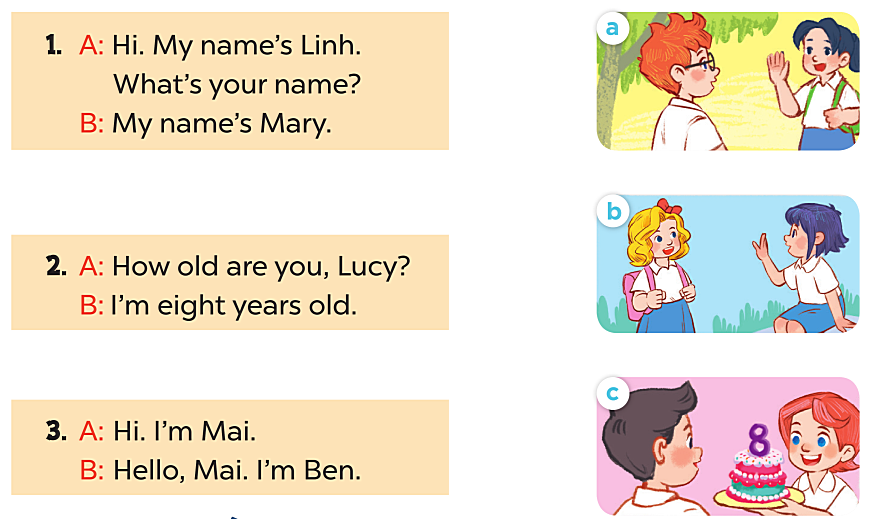 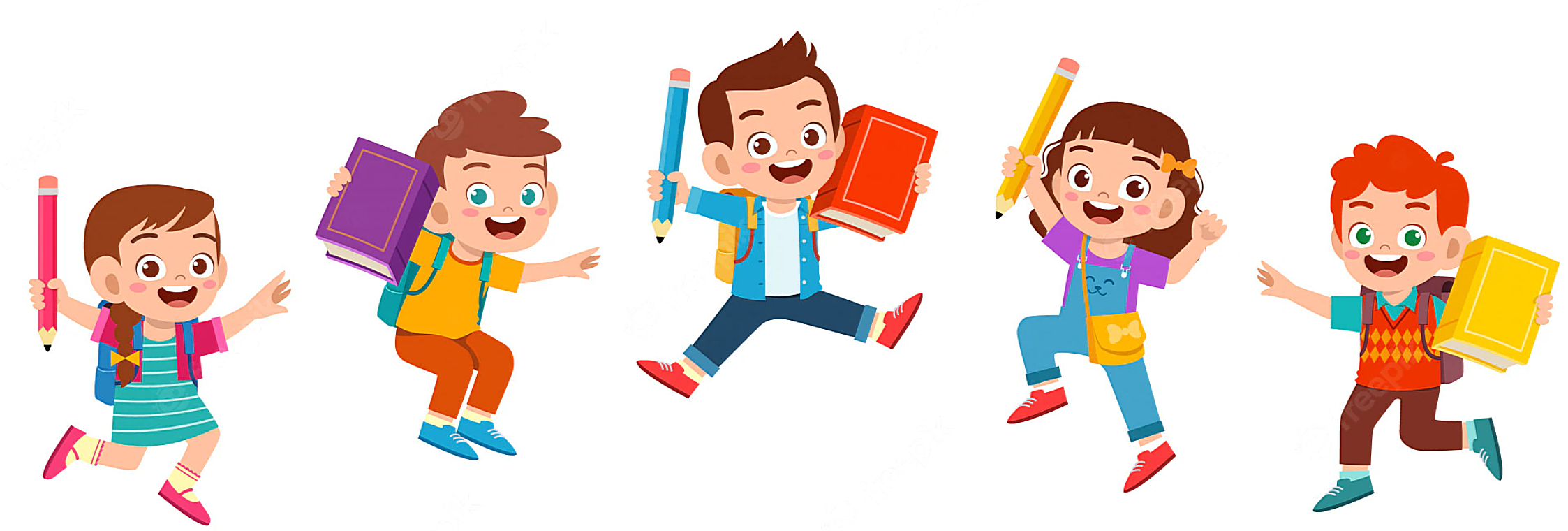 Writing
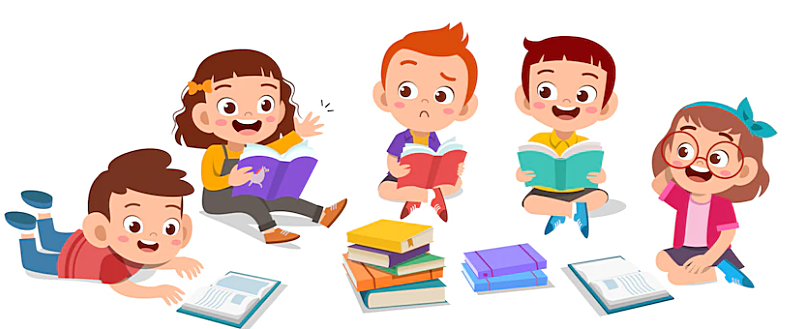 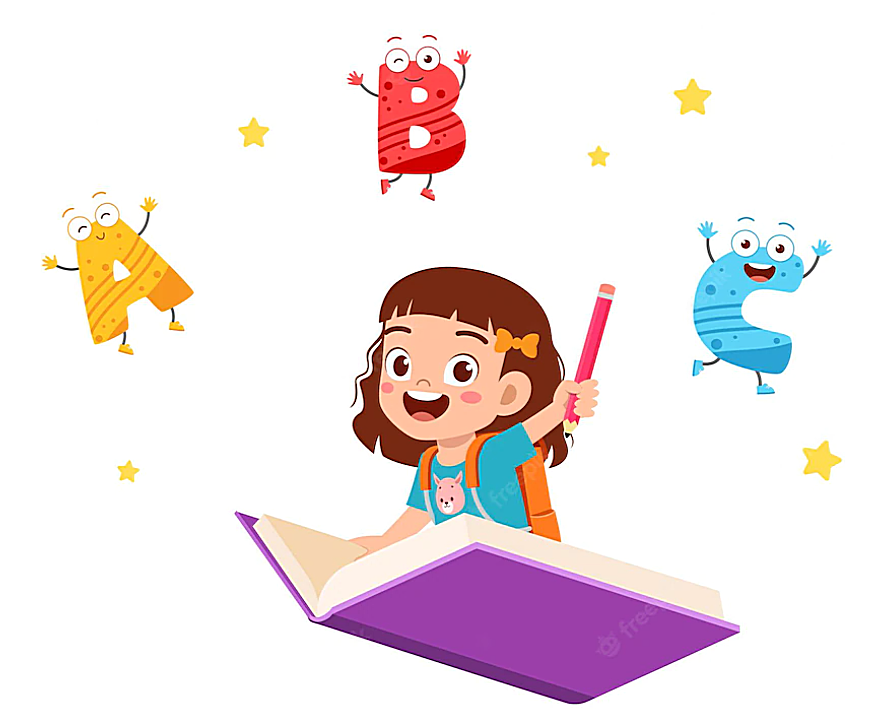 5. Read and write
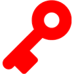 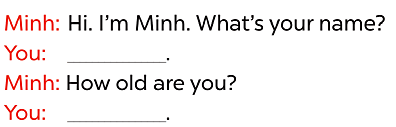 My name is …………….
I’m …………years old.
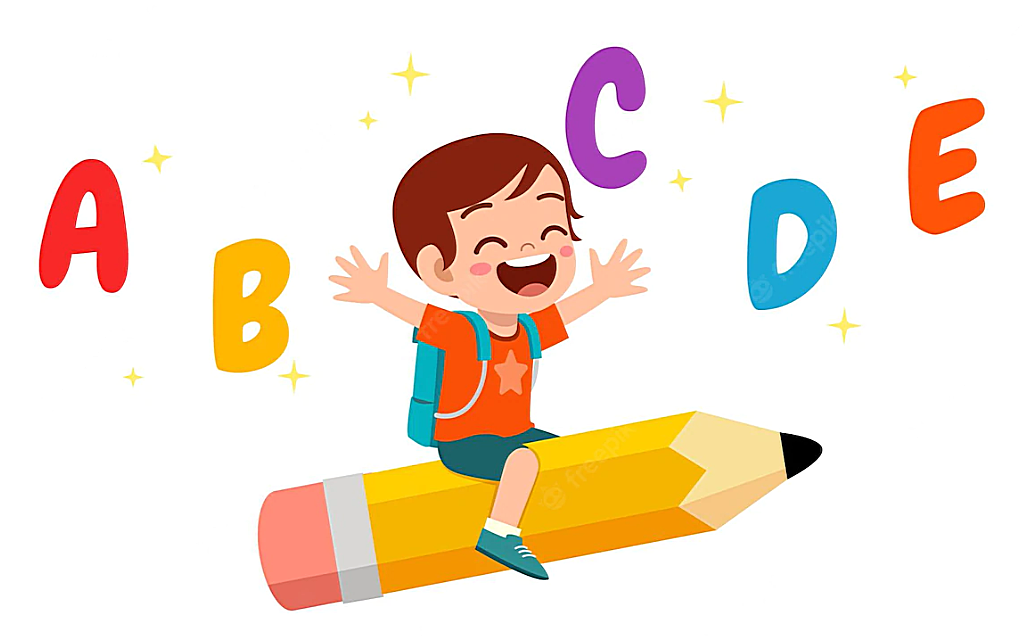 Project
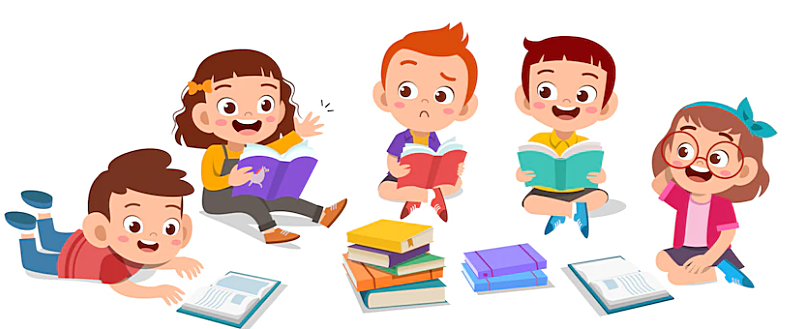 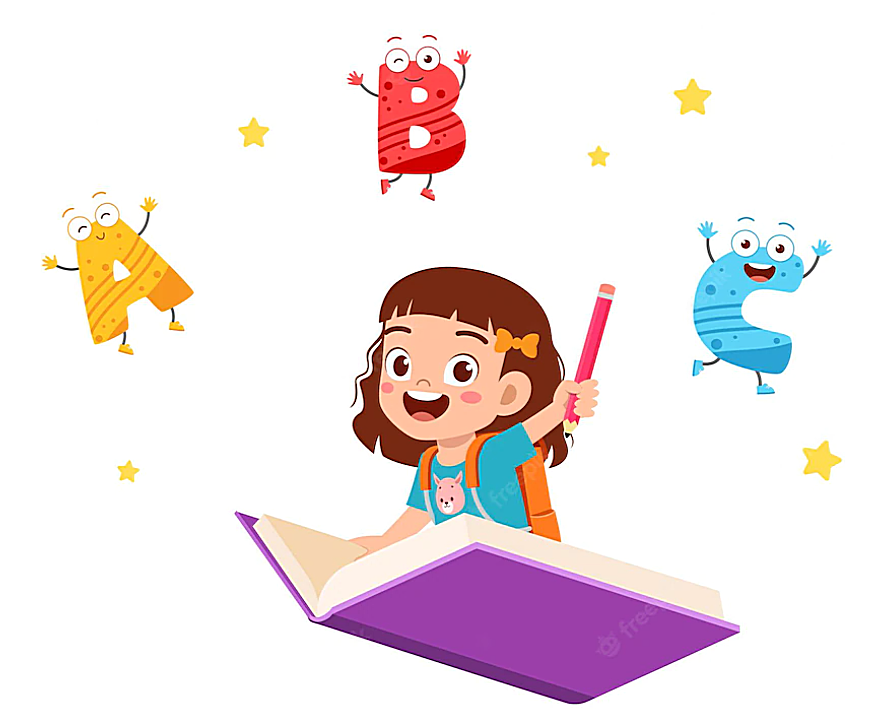 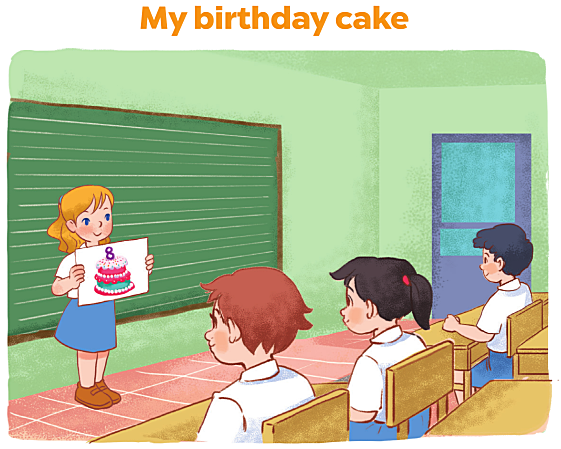 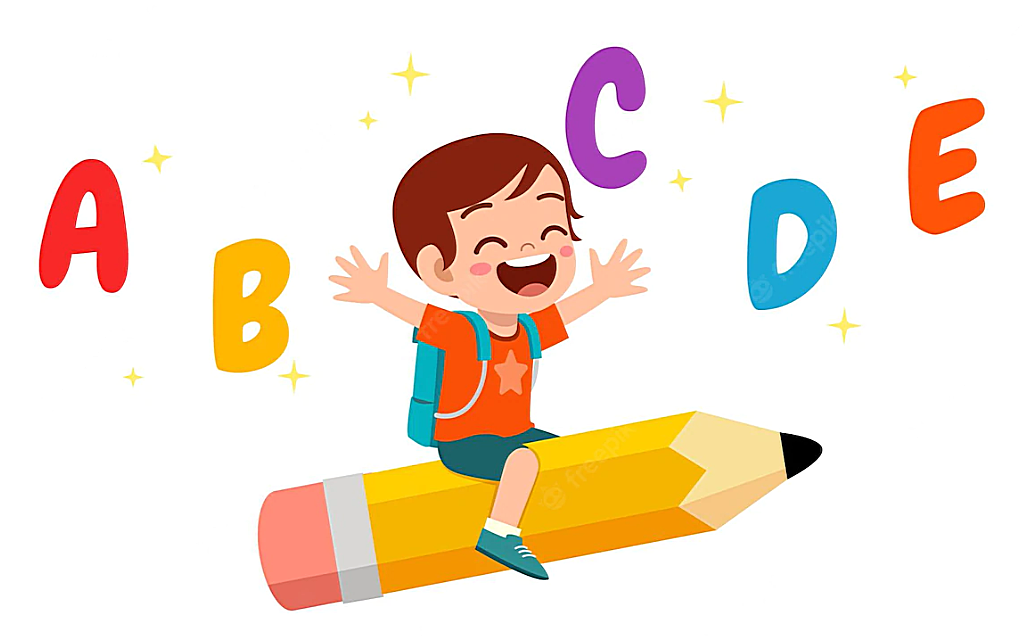 Good Bye
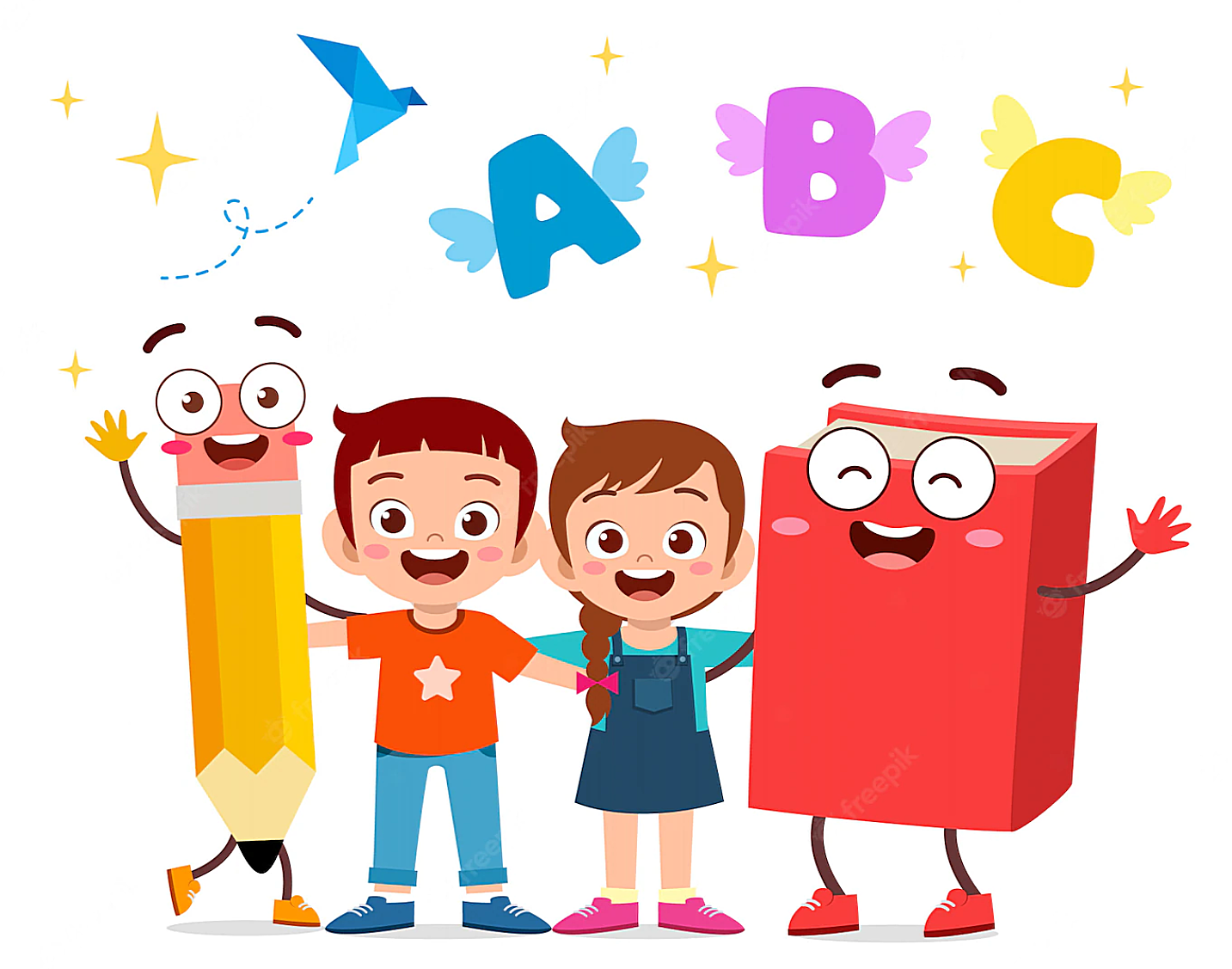